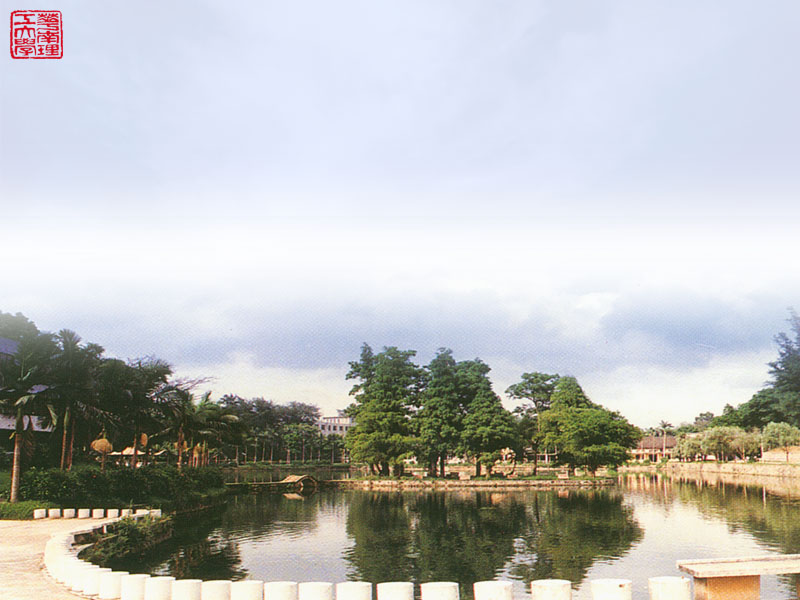 6.1  类与对象
6.2  构造函数和析构函数       60
6.3  类的其他成员             158
6.4  类的包含                 246
小结                          258
第6章 类与对象
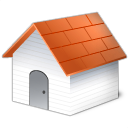 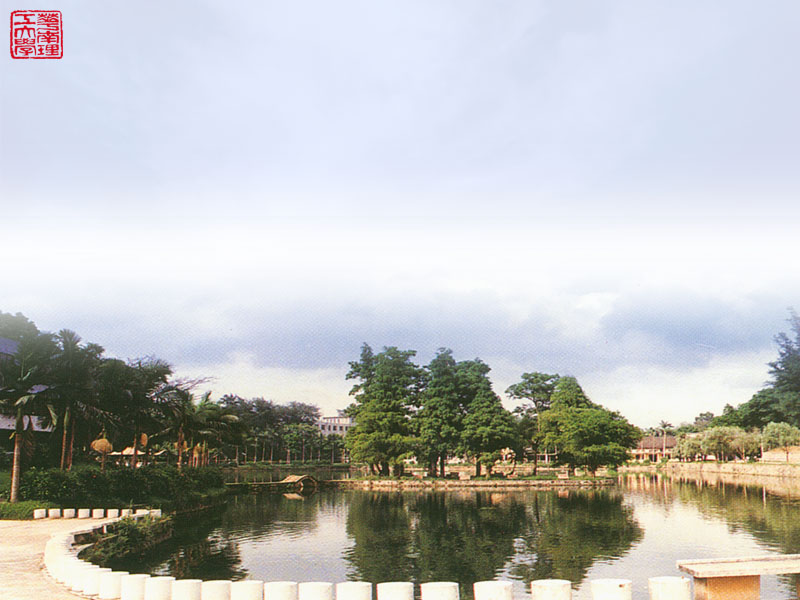 第6章 类与对象
类（Class）是面向对象程序设计（OOP）实现信息封装的基础。
 类是用户定义类型，也称为类类型
 每个类包含数据说明和一组操作数据或传递消息的函数。类的 
  实例称为对象
6.1  类与对象
该封装的封装，如函数所其处理的数据结合紧密；
该分离的分离，如算法泛型于数据；
面向对象编程的程序基本单位是类
 类是数据和操作数据的函数的封装
 类的对象使用自己的方法完成对数据的操作
 类可以隐藏数据和操作细节，对象通过类接口与外部通信
6.1  类与对象
封装
数组与数组类
// 排序函数原型
void Sort (int [] , int ) ; 	
// 数组相加函数原型
void Add ( int [], int [], int ) ; 
  ……
int main()
{ int a [10] , b [10] ;
  …….
  Sort ( a , 10 ) ;
  Sort ( b , 10 ) ;
  Add ( a , b , 10) ;
  …….
}
封装
6.1  类与对象
class Array	//定义数组类
{    int *ap ;      int  len ;
   public:
      Array( int  size )	// 建立数组
        { len= size ;  ap = new int[ size ] ; }
      void Sort ( ) ;		// 排序
      // 重载算符 +函数
     Array operaor + (const Array & other) ;
};
  ……
int main()
{ Array  a(10) , b(10) ;	// 声明对象
   …….
   a . Sort() ;     b . Sort() ;	// 调用排序方法
   a = a + b ;		// 数组相加
  …….
}
数组与数组类
// 排序函数原型
void Sort (int [] , int ) ; 	
// 数组相加函数原型
void Add ( int [], int [], int ) ; 
  ……
int main()
{ int a [10] , b [10] ;
  …….
  Sort ( a , 10 ) ;
  Sort ( b , 10 ) ;
  Add ( a , b , 10) ;
  …….
}
封装
6.1 类与对象
class Array	//定义数组类
{    int *ap ;      int  len ;
   public:
      Array( int  size )	// 建立数组
        { len= size ;  ap = new int[ size ] ; }
      void Sort ( ) ;		// 排序
      // 重载算符 +函数
     Array operaor + (const Array & other) ;
};
  ……
int main()
{ Array  a(10) , b(10) ;	// 声明对象
   …….
   a . Sort() ;     b . Sort() ;	// 调用排序方法
   a = a + b ;		// 数组相加
  …….
}
class Array	//定义数组类
{    int *ap ;      int  len ;
   public:
      Array( int  size )	// 建立数组
        { len= size ;  ap = new int[ size ] ; }
      void Sort ( ) ;		// 排序
      // 重载算符 +函数
     Array operaor + (const Array & other) ;
};
数组与数组类
类是数据和
操作数据的函数的封装
// 排序函数原型
void Sort (int [] , int ) ; 	
// 数组相加函数原型
void Add ( int [], int [], int ) ; 
  ……
int main()
{ int a [10] , b [10] ;
  …….
  Sort ( a , 10 ) ;
  Sort ( b , 10 ) ;
  Add ( a , b , 10) ;
  …….
}
封装
6.1  类与对象
class Array	//定义数组类
{    int *ap ;      int  len ;
   public:
      Array( int  size )	// 建立数组
        { len= size ;  ap = new int[ size ] ; }
      void Sort ( ) ;		// 排序
      // 重载算符 +函数
     Array operaor + (const Array & other) ;
};
  ……
int main()
{ Array  a(10) , b(10) ;	// 声明对象
   …….
   a . Sort() ;     b . Sort() ;	// 调用排序方法
   a = a + b ;		// 数组相加
  …….
}
数组与数组类
// 排序函数原型
void Sort (int [] , int ) ; 	
// 数组相加函数原型
void Add ( int [], int [], int ) ; 
  ……
int main()
{ int a [10] , b [10] ;
  …….
  Sort ( a , 10 ) ;
  Sort ( b , 10 ) ;
  Add ( a , b , 10) ;
  …….
}
对象使用自己的方法
对数据操作
a . Sort() ;     b . Sort() ; // 调用排序方法
a = a + b ;	          // 数组相加
几点
如何调整
通信
6.1  类与对象
class  钟
 { private :
          钟的构造;
构造
public :
          读取时间值 ;
          调整时间值 ;
};
通信
6.1  类与对象
对象通过类接口与外部通信
6.1.1  定义类和对象
// 例6-1  一个类的例子
#include<iostream>
using namespace std ;
class Tdate
{  public:
        void  Set(int m, int d, int y )  { month = m ;  day = d ; year = y ; }
        int  IsLeapYear()
           { return ( year%4 == 0 && year%100 != 0 )||( year%400 == 0); }
        void  Print()  { cout << year << "." << month << "." << day << endl ; }
   private:
        int  month;    int  day;    int  year;
};
int main()
{  Tdate  a  ;
    a.Set (10, 16, 2003) ;    a.Print() ;
}
6.1.1  定义类和对象
// 例6-1  一个类的例子
#include<iostream>
using namespace std ;
class Tdate
{  public:
        void  Set(int m, int d, int y )  { month = m ;  day = d ; year = y ; }
        int  IsLeapYear()
           { return ( year%4 == 0 && year%100 != 0 )||( year%400 == 0); }
        void  Print()  { cout << year << "." << month << "." << day << endl ; }
   private:
        int  month;    int  day;    int  year;
};
int main()
{  Tdate  a  ;
    a.Set (10, 16, 2003) ;    a.Print() ;
}
class Tdate
{  public:
        void  Set(int m, int d, int y )  { month = m ;  day = d ; year = y ; }
        int  IsLeapYear()
           { return ( year%4 == 0 && year%100 != 0 )||( year%400 == 0); }
        void  Print()  { cout << year << "." << month << "." << day << endl ; }
   private:
        int  month;    int  day;    int  year;
};
关键字
定义一个类
标识符
类名
6.1.1  定义类和对象
// 例6-1  一个类的例子
#include<iostream>
using namespace std ;
class Tdate
{  public:
        void  Set(int m, int d, int y )  { month = m ;  day = d ; year = y ; }
        int  IsLeapYear()
           { return ( year%4 == 0 && year%100 != 0 )||( year%400 == 0); }
        void  Print()  { cout << year << "." << month << "." << day << endl ; }
   private:
        int  month;    int  day;    int  year;
};
int main()
{  Tdate  a  ;
    a.Set (10, 16, 2003) ;    a.Print() ;
}
class ，struct，union
   都可以定义一个类：
   class	缺省说明时，其成员被认为
	是私有的
   struct	若不特别指出，其所有成员
	都是公有的
   union	其所有成员都是公有的，且
	不能更改
class Tdate
{  public:
        void  Set(int m, int d, int y )  { month = m ;  day = d ; year = y ; }
        int  IsLeapYear()
           { return ( year%4 == 0 && year%100 != 0 )||( year%400 == 0); }
        void  Print()  { cout << year << "." << month << "." << day << endl ; }
   private:
        int  month;    int  day;    int  year;
};
6.1.1  定义类和对象
// 例6-1  一个类的例子
#include<iostream>
using namespace std ;
class Tdate
{  public:
        void  Set(int m, int d, int y )  { month = m ;  day = d ; year = y ; }
        int  IsLeapYear()
           { return ( year%4 == 0 && year%100 != 0 )||( year%400 == 0); }
        void  Print()  { cout << year << "." << month << "." << day << endl ; }
   private:
        int  month;    int  day;    int  year;
};
int main()
{  Tdate  a  ;
    a.Set (10, 16, 2003) ;    a.Print() ;
}
Tdate 类型的一个
对象（实例）
a
6.1.1  定义类和对象
// 例6-1  一个类的例子
#include<iostream>
using namespace std ;
class Tdate
{  public:
        void  Set(int m, int d, int y )  { month = m ;  day = d ; year = y ; }
        int  IsLeapYear()
           { return ( year%4 == 0 && year%100 != 0 )||( year%400 == 0); }
        void  Print()  { cout << year << "." << month << "." << day << endl ; }
   private:
        int  month;    int  day;    int  year;
};
int main()
{  Tdate  a  ;
    a.Set (10, 16, 2003) ;    a.Print() ;
}
类由成员构成：        
      数据成员——描述对象的属性
      成员函数——描述对象的方法
6.1.1  定义类和对象
// 例6-1  一个类的例子
#include<iostream>
using namespace std ;
class Tdate
{  public:
        void  Set(int m, int d, int y )  { month = m ;  day = d ; year = y ; }
        int  IsLeapYear()
           { return ( year%4 == 0 && year%100 != 0 )||( year%400 == 0); }
        void  Print()  { cout << year << "." << month << "." << day << endl ; }
   private:
        int  month;    int  day;    int  year;
};
int main()
{  Tdate  a  ;
    a.Set (10, 16, 2003) ;    a.Print() ;
}
数据成员
int  month;    int  day;    int  year;
6.1.1  定义类和对象
类中定义成员函数
内联函数处理
// 例6-1  一个类的例子
#include<iostream>
using namespace std ;
class Tdate
{  public:
        void  Set(int m, int d, int y )  { month = m ;  day = d ; year = y ; }
        int  IsLeapYear()
           { return ( year%4 == 0 && year%100 != 0 )||( year%400 == 0); }
        void  Print()  { cout << year << "." << month << "." << day << endl ; }
   private:
        int  month;    int  day;    int  year;
};
int main()
{  Tdate  a  ;
    a.Set (10, 16, 2003) ;    a.Print() ;
}
void  Set(int m, int d, int y )  { month = m ;  day = d ; year = y ; }
        int  IsLeapYear()
           { return ( year%4 == 0 && year%100 != 0 )||( year%400 == 0); }
        void  Print()  { cout << year << "." << month << "." << day << endl ; }
6.1.1  定义类和对象
成员函数名冠以类域
// 例6-1  一个类的例子
#include<iostream>
using namespace std ;
class Tdate
{  public:
        void  Set(int m, int d, int y )  { month = m ;  day = d ; year = y ; }
        int  IsLeapYear()
           { return ( year%4 == 0 && year%100 != 0 )||( year%400 == 0); }
        void  Print()  { cout << year << "." << month << "." << day << endl ; }
   private:
        int  month;    int  day;    int  year;
};
int main()
{  Tdate  a  ;
    a.Set (10, 16, 2003) ;    a.Print() ;
}
在类外定义
成员函数
void  Set(int m, int d, int y ) ;
        int  IsLeapYear() ;
        void  Print() ;
void Tdate :: Set(int m, int d, int y )  { month = m ;  day = d ; year = y ; }
        int Tdate :: IsLeapYear()
           { return ( year%4 == 0 && year%100 != 0 )||( year%400 == 0); }
        void Tdate :: Print() { cout <<year<<"."<<month<<"."<<day<<endl ; }
6.1.1  定义类和对象
// 例6-1  一个类的例子
#include<iostream>
using namespace std ;
class Tdate
{  public:
        void  Set(int m, int d, int y )  { month = m ;  day = d ; year = y ; }
        int  IsLeapYear()
           { return ( year%4 == 0 && year%100 != 0 )||( year%400 == 0); }
        void  Print()  { cout << year << "." << month << "." << day << endl ; }
   private:
        int  month;    int  day;    int  year;
};
int main()
{  Tdate  a  ;
    a.Set (10, 16, 2003) ;    a.Print() ;
}
成员的性质由关键字public、protected、private 决定
public	     公有	 公有段的成员是提供给外部的接口
protected     保护	 保护段成员在该类和它的派生类中可见
private	     私有	 私有段成员仅在类中可见
各段中既可以包含数据成员，也可以包含成员函数
6.1.1  定义类和对象
// 例6-1  一个类的例子
#include<iostream>
using namespace std ;
class Tdate
{  public:
        void  Set(int m, int d, int y )  { month = m ;  day = d ; year = y ; }
        int  IsLeapYear()
           { return ( year%4 == 0 && year%100 != 0 )||( year%400 == 0); }
        void  Print()  { cout << year << "." << month << "." << day << endl ; }
   private:
        int  month;    int  day;    int  year;
};
int main()
{  Tdate  a  ;
    a.Set (10, 16, 2003) ;    a.Print() ;
}
类说明的一般形式为： 
class 类名
{ public:
	公有段数据成员和成员函数 ;
   protected: 
	保护段数据成员和成员函数 ;
   private:
	私有数据成员和成员函数 ;
} ;
6.1.1  定义类和对象
注：
1. 允许已定义类名出现在类的说明中
类说明的一般形式为： 
class 类名
{ public:
	公有段数据成员和成员函数 ;
   protected: 
	保护段数据成员和成员函数 ;
   private:
	私有数据成员和成员函数 ;
} ;
例：
      class  link  
      {  link  * next ;	
          ……
      };
// 声明一个指向link类类型的指针
6.1.1  定义类和对象
注：
1. 允许已定义类名出现在类的说明中
类说明的一般形式为： 
class 类名
{ public:
	公有段数据成员和成员函数 ;
   protected: 
	保护段数据成员和成员函数 ;
   private:
	私有数据成员和成员函数 ;
} ;
例：
      class  X  
      {  
          ……
      };
      class  Y  
      {  X   dataMember ;	
          ……
      };
// 声明一个类类型数据成员
6.1.1  定义类和对象
注：
1. 允许已定义类名出现在类的说明中
错误
无穷递归结构
类说明的一般形式为： 
class 类名
{ public:
	公有段数据成员和成员函数 ;
   protected: 
	保护段数据成员和成员函数 ;
   private:
	私有数据成员和成员函数 ;
} ;
例：
      class  X  
      {  
           X   dataMember ;	
          ……
      };
// 错误
6.1.1  定义类和对象
注：
1. 允许已定义类名出现在类的说明中
类说明的一般形式为： 
class 类名
{ public:
	公有段数据成员和成员函数 ;
   protected: 
	保护段数据成员和成员函数 ;
   private:
	私有数据成员和成员函数 ;
} ;
2. 类可以无名，用于直接声明对象
例：
      class
        {
           ……
         } mydate ;
// 直接声明一个对象
6.1.1  定义类和对象
注：
1. 允许已定义类名出现在类的说明中
类说明的一般形式为： 
class 类名
{ public:
	公有段数据成员和成员函数 ;
   protected: 
	保护段数据成员和成员函数 ;
   private:
	私有数据成员和成员函数 ;
} ;
2. 类可以无名，用于直接声明对象
3. 类是一个程序包。可以只有数据成员或只有成员函数，或者为空。
一个空类
//例6-2
#include<iostream>
using namespace std ;
class  empty  { } ;
int main()
{ empty e1 ;
   cout<<" &e1 = " << &e1 << endl ;
   cout<<" sizeof e1 = " << sizeof(e1) << endl ;
}
6.1.1  定义类和对象
注：
1. 允许已定义类名出现在类的说明中
类说明的一般形式为： 
class 类名
{ public:
	公有段数据成员和成员函数 ;
   protected: 
	保护段数据成员和成员函数 ;
   private:
	私有数据成员和成员函数 ;
} ;
2. 类可以无名，用于直接声明对象
3. 类是一个程序包。可以只有数据成员或只有成员函数，或者为空。
空类对象
//例6-2
#include<iostream>
using namespace std ;
class  empty  { } ;
int main()
{ empty e1 ;
   cout<<" &e1 = " << &e1 << endl ;
   cout<<" sizeof e1 = " << sizeof(e1) << endl ;
}
6.1.1  定义类和对象
注：
1. 允许已定义类名出现在类的说明中
类说明的一般形式为： 
class 类名
{ public:
	公有段数据成员和成员函数 ;
   protected: 
	保护段数据成员和成员函数 ;
   private:
	私有数据成员和成员函数 ;
} ;
2. 类可以无名，用于直接声明对象
3. 类是一个程序包。可以只有数据成员或只有成员函数，或者为空。
//例6-2
#include<iostream>
using namespace std ;
class  empty  { } ;
int main()
{ empty e1 ;
   cout<<" &e1 = " << &e1 << endl ;
   cout<<" sizeof e1 = " << sizeof(e1) << endl ;
}
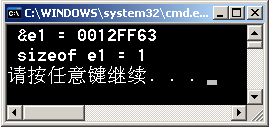 6.1.2  访问对象成员
//例6-3 访问对象的公有成员 
#include<iostream>
using namespace std ;
class Tclass
{ public:
    int x,y ;
    void print()
    { cout <<  x << “,” << y ;} ;
} ;
int main()
{ Tclass test ;
  test.x = 100 ;  test.y = 200 ;	
  test.print() ;
}
公有成员是提供给外部的接口
 类外用  “ . ” 和 “ -> ” 运算符访问对象成员
6.1.2  访问对象成员
//例6-3 访问对象的公有成员
#include<iostream>
using namespace std ;
class Tclass
{ public:
    int x,y ;
    void print()
    { cout <<  x << “,” << y ;} ;
} ;
int main()
{ Tclass test ;
  test.x = 100 ;  test.y = 200 ;	
  test.print() ;
}
公有成员是提供给外部的接口
 类外用  “ . ” 和 “ -> ” 运算符访问对象成员
访问
公有数据成员
6.1.2  访问对象成员
//例6-3 访问对象的公有成员
#include<iostream>
using namespace std ;
class Tclass
{ public:
    int x,y ;
    void print()
    { cout <<  x << “,” << y ;} ;
} ;
int main()
{ Tclass test ;
  test.x = 100 ;  test.y = 200 ;	
  test.print() ;
}
公有成员是提供给外部的接口
 类外用  “ . ” 和 “ -> ” 运算符访问对象成员
调用
公有成员函数
6.1.2  访问对象成员
//例6-4 用指针访问对象成员 
#include<iostream>
using namespace std ;
class  Tclass
{  public :
        int  x, y ;
        void  print() { cout << x << "," << y << endl ; } ;
} ;
int add( Tclass * ptf )  { return ( ptf->x + ptf->y ) ; } 
int main()
{ Tclass  test,  * pt = new(Tclass) ; 	
   pt->x = 100 ;    pt->y = 200 ;
   pt->print() ;
   test.x = 150 ;    test.y = 450 ;
   test.print() ;
   cout << "x+y=" << add(&test) ;
}
公有成员是提供给外部的接口
 类外用  “ . ” 和 “ -> ” 运算符访问对象成员
6.1.2  访问对象成员
//例6-4 用指针访问对象成员 
#include<iostream>
using namespace std ;
class  Tclass
{  public :
        int  x, y ;
        void  print() { cout << x << "," << y << endl ; } ;
} ;
int add( Tclass * ptf )  { return ( ptf->x + ptf->y ) ; } 
int main()
{ Tclass  test,  * pt = new(Tclass) ; 	
   pt->x = 100 ;    pt->y = 200 ;
   pt->print() ;
   test.x = 150 ;    test.y = 450 ;
   test.print() ;
   cout << "x+y=" << add(&test) ;
}
公有成员是提供给外部的接口
 类外用  “ . ” 和 “ -> ” 运算符访问对象成员
建立
动态对象
6.1.2  访问对象成员
//例6-4 用指针访问对象成员 
#include<iostream>
using namespace std ;
class  Tclass
{  public :
        int  x, y ;
        void  print() { cout << x << "," << y << endl ; } ;
} ;
int add( Tclass * ptf )  { return ( ptf->x + ptf->y ) ; } 
int main()
{ Tclass  test,  * pt = new(Tclass) ; 	
   pt->x = 100 ;    pt->y = 200 ;
   pt->print() ;
   test.x = 150 ;    test.y = 450 ;
   test.print() ;
   cout << "x+y=" << add(&test) ;
}
公有成员是提供给外部的接口
 类外用  “ . ” 和 “ -> ” 运算符访问对象成员
用指针
访问对象成员
6.1.2  访问对象成员
//例6-4 用指针访问对象成员 
#include<iostream>
using namespace std ;
class  Tclass
{  public :
        int  x, y ;
        void  print() { cout << x << "," << y << endl ; } ;
} ;
int add( Tclass * ptf )  { return ( ptf->x + ptf->y ) ; } 
int main()
{ Tclass  test,  * pt = new(Tclass) ; 	
   pt->x = 100 ;    pt->y = 200 ;
   pt->print() ;
   test.x = 150 ;    test.y = 450 ;
   test.print() ;
   cout << "x+y=" << add(&test) ;
}
公有成员是提供给外部的接口
 类外用  “ . ” 和 “ -> ” 运算符访问对象成员
具有类指针参数
的函数
6.1.2  访问对象成员
//例6-4 用指针访问对象成员 
#include<iostream>
using namespace std ;
class  Tclass
{  public :
        int  x, y ;
        void  print() { cout << x << "," << y << endl ; } ;
} ;
int add( Tclass * ptf )  { return ( ptf->x + ptf->y ) ; } 
int main()
{ Tclass  test,  * pt = new(Tclass) ; 	
   pt->x = 100 ;    pt->y = 200 ;
   pt->print() ;
   test.x = 150 ;    test.y = 450 ;
   test.print() ;
   cout << "x+y=" << add(&test) ;
}
公有成员是提供给外部的接口
 类外用  “ . ” 和 “ -> ” 运算符访问对象成员
向函数
传递对象地址
6.1.3  this指针
#include<iostream> 	//例6-5
using namespace std ;	
class  Simple
{   int  x, y ;
  public :
     void setXY ( int a, int b) { x = a ;  y = b ; }
     void printXY() { cout << x << "," << y << endl ; } ;
} ;
int main()
{ Simple obj1, obj2, obj3 ; 
   obj1 . setXY ( 10, 15 ) ;
   obj1 . printXY () ;
   obj2 . setXY ( 20, 25 ) ;
   obj2 . printXY () ;
   obj3 . setXY ( 30, 35 ) ;
   obj3 . printXY () ;
}
obj1.x
obj1.y
obj2.x
obj2.y
obj3.x
obj3.y
6.1.3  this指针
#include<iostream> 	//例6-5
using namespace std ;	
class  Simple
{   int  x, y ;
  public :
     void setXY ( int a, int b) { x = a ;  y = b ; }
     void printXY() { cout << x << "," << y << endl ; } ;
} ;
int main()
{ Simple obj1, obj2, obj3 ; 
   obj1 . setXY ( 10, 15 ) ;
   obj1 . printXY () ;
   obj2 . setXY ( 20, 25 ) ;
   obj2 . printXY () ;
   obj3 . setXY ( 30, 35 ) ;
   obj3 . printXY () ;
}
obj1.x
obj1.y
obj2.x
obj2.y
obj3.x
obj3.y
6.1.3  this指针
#include<iostream> 	//例6-5
using namespace std ;	
class  Simple
{   int  x, y ;
  public :
     void setXY ( int a, int b) { x = a ;  y = b ; }
     void printXY() { cout << x << "," << y << endl ; } ;
} ;
int main()
{ Simple obj1, obj2, obj3 ; 
   obj1 . setXY ( 10, 15 ) ;
   obj1 . printXY () ;
   obj2 . setXY ( 20, 25 ) ;
   obj2 . printXY () ;
   obj3 . setXY ( 30, 35 ) ;
   obj3 . printXY () ;
}
obj1.x
obj1.y
obj2.x
obj2.y
obj3.x
obj3.y
6.1.3  this指针
向哪个对象
的数据成员赋值？
#include<iostream> 	//例6-5
using namespace std ;	
class  Simple
{   int  x, y ;
  public :
     void setXY ( int a, int b) { x = a ;  y = b ; }
     void printXY() { cout << x << "," << y << endl ; } ;
} ;
int main()
{ Simple obj1, obj2, obj3 ; 
   obj1 . setXY ( 10, 15 ) ;
   obj1 . printXY () ;
   obj2 . setXY ( 20, 25 ) ;
   obj2 . printXY () ;
   obj3 . setXY ( 30, 35 ) ;
   obj3 . printXY () ;
}
obj1.x
obj1.y
obj2.x
obj2.y
obj3.x
obj3.y
6.1.3  this指针
#include<iostream> 	//例6-5
using namespace std ;	
class  Simple
{   int  x, y ;
  public :
     void setXY ( int a, int b) { x = a ;  y = b ; }
     void printXY() { cout << x << "," << y << endl ; } ;
} ;
int main()
{ Simple obj1, obj2, obj3 ; 
   obj1 . setXY ( 10, 15 ) ;
   obj1 . printXY () ;
   obj2 . setXY ( 20, 25 ) ;
   obj2 . printXY () ;
   obj3 . setXY ( 30, 35 ) ;
   obj3 . printXY () ;
}
成员函数隐含定义 this 指针
接受调用对象的地址
void setXY ( int a, int b, Simple * const this ) { this->x = a ;  this->y = b ; }
obj1 . setXY ( 10, 15, &obj1 ) ;
obj1.x
obj1.y
obj2.x
obj2.y
obj3.x
obj3.y
6.1.3  this指针
#include<iostream>	 //例6-5
using namespace std ;	
class  Simple
{   int  x, y ;
  public :
     void setXY ( int a, int b) { x = a ;  y = b ; }
     void printXY() { cout << x << "," << y << endl ; } ;
} ;
int main()
{ Simple obj1, obj2, obj3 ; 
   obj1 . setXY ( 10, 15 ) ;
   obj1 . printXY () ;
   obj2 . setXY ( 20, 25 ) ;
   obj2 . printXY () ;
   obj3 . setXY ( 30, 35 ) ;
   obj3 . printXY () ;
}
this 指针不能显式声明
void setXY ( int a, int b, Simple * const this ) { this->x = a ;  this->y = b ; }
obj1 . setXY ( 10, 15, &obj1 ) ;
obj1.x
obj1.y
obj2.x
obj2.y
obj3.x
obj3.y
6.1.3  this指针
#include<iostream> 	//例6-5
using namespace std ;	
class  Simple
{   int  x, y ;
  public :
     void setXY ( int a, int b) { x = a ;  y = b ; }
     void printXY() { cout << x << "," << y << endl ; } ;
} ;
int main()
{ Simple obj1, obj2, obj3 ; 
   obj1 . setXY ( 10, 15 ) ;
   obj1 . printXY () ;
   obj2 . setXY ( 20, 25 ) ;
   obj2 . printXY () ;
   obj3 . setXY ( 30, 35 ) ;
   obj3 . printXY () ;
}
this 指针不能显式声明
可以显式使用
void setXY ( int a, int b, Simple * const this ) { this->x = a ;  this->y = b ; }
obj1 . setXY ( 10, 15, &obj1 ) ;
obj2.x
obj2.y
obj3.x
obj3.y
6.1.3  this指针
#include<iostream> 	//例6-5
using namespace std ;	
class  Simple
{   int  x, y ;
  public :
     void setXY ( int a, int b) { x = a ;  y = b ; }
     void printXY() { cout << x << "," << y << endl ; } ;
} ;
int main()
{ Simple obj1, obj2, obj3 ; 
   obj1 . setXY ( 10, 15 ) ;
   obj1 . printXY () ;
   obj2 . setXY ( 20, 25 ) ;
   obj2 . printXY () ;
   obj3 . setXY ( 30, 35 ) ;
   obj3 . printXY () ;
}
通过调用函数的对象
this 指针获取对象地址
obj1.x
obj1.y
obj2.x
obj2.y
obj3.x
obj3.y
6.1.3  this指针
#include<iostream> 	//例6-5
using namespace std ;	
class  Simple
{   int  x, y ;
  public :
     void setXY ( int a, int b) { x = a ;  y = b ; }
     void printXY() { cout << x << "," << y << endl ; } ;
} ;
int main()
{ Simple obj1, obj2, obj3 ; 
   obj1 . setXY ( 10, 15 ) ;
   obj1 . printXY () ;
   obj2 . setXY ( 20, 25 ) ;
   obj2 . printXY () ;
   obj3 . setXY ( 30, 35 ) ;
   obj3 . printXY () ;
}
obj1.x
obj1.y
10
15
obj2.x
obj2.y
obj3.x
obj3.y
6.1.3  this指针
#include<iostream> 	//例6-5
using namespace std ;	
class  Simple
{   int  x, y ;
  public :
     void setXY ( int a, int b) { x = a ;  y = b ; }
     void printXY() { cout << x << "," << y << endl ; } ;
} ;
int main()
{ Simple obj1, obj2, obj3 ; 
   obj1 . setXY ( 10, 15 ) ;
   obj1 . printXY () ;
   obj2 . setXY ( 20, 25 ) ;
   obj2 . printXY () ;
   obj3 . setXY ( 30, 35 ) ;
   obj3 . printXY () ;
}
obj1.x
obj1.y
10
15
obj2.x
obj2.y
obj3.x
obj3.y
6.1.3  this指针
#include<iostream> 	//例6-5
using namespace std ;	
class  Simple
{   int  x, y ;
  public :
     void setXY ( int a, int b) { x = a ;  y = b ; }
     void printXY() { cout << x << "," << y << endl ; } ;
} ;
int main()
{ Simple obj1, obj2, obj3 ; 
   obj1 . setXY ( 10, 15 ) ;
   obj1 . printXY () ;
   obj2 . setXY ( 20, 25 ) ;
   obj2 . printXY () ;
   obj3 . setXY ( 30, 35 ) ;
   obj3 . printXY () ;
}
在 obj1 上操作
10 , 15
 20 , 25
 30 , 35
obj1.x
obj1.y
10
15
obj2.x
obj2.y
obj3.x
obj3.y
6.1.3  this指针
#include<iostream>	 //例6-5
using namespace std ;	
class  Simple
{   int  x, y ;
  public :
     void setXY ( int a, int b) { x = a ;  y = b ; }
     void printXY() { cout << x << "," << y << endl ; } ;
} ;
int main()
{ Simple obj1, obj2, obj3 ; 
   obj1 . setXY ( 10, 15 ) ;
   obj1 . printXY () ;
   obj2 . setXY ( 20, 25 ) ;
   obj2 . printXY () ;
   obj3 . setXY ( 30, 35 ) ;
   obj3 . printXY () ;
}
10 , 15
 20 , 25
 30 , 35
obj1.x
obj1.y
10
15
obj2.x
obj2.y
obj3.x
obj3.y
6.1.3  this指针
#include<iostream> 	//例6-5
using namespace std ;	
class  Simple
{   int  x, y ;
  public :
     void setXY ( int a, int b) { x = a ;  y = b ; }
     void printXY() { cout << x << "," << y << endl ; } ;
} ;
int main()
{ Simple obj1, obj2, obj3 ; 
   obj1 . setXY ( 10, 15 ) ;
   obj1 . printXY () ;
   obj2 . setXY ( 20, 25 ) ;
   obj2 . printXY () ;
   obj3 . setXY ( 30, 35 ) ;
   obj3 . printXY () ;
}
10 , 15
 20 , 25
 30 , 35
在 obj2 上操作
obj1.x
obj1.y
10
15
obj3.x
obj3.y
6.1.3  this指针
#include<iostream> 	//例6-5
using namespace std ;	
class  Simple
{   int  x, y ;
  public :
     void setXY ( int a, int b) { x = a ;  y = b ; }
     void printXY() { cout << x << "," << y << endl ; } ;
} ;
int main()
{ Simple obj1, obj2, obj3 ; 
   obj1 . setXY ( 10, 15 ) ;
   obj1 . printXY () ;
   obj2 . setXY ( 20, 25 ) ;
   obj2 . printXY () ;
   obj3 . setXY ( 30, 35 ) ;
   obj3 . printXY () ;
}
10 , 15
 20 , 25
 30 , 35
在 obj2 上操作
obj1.x
obj1.y
10
15
obj2.x
obj2.y
20
25
obj3.x
obj3.y
6.1.3  this指针
#include<iostream>	 //例6-5
using namespace std ;	
class  Simple
{   int  x, y ;
  public :
     void setXY ( int a, int b) { x = a ;  y = b ; }
     void printXY() { cout << x << "," << y << endl ; } ;
} ;
int main()
{ Simple obj1, obj2, obj3 ; 
   obj1 . setXY ( 10, 15 ) ;
   obj1 . printXY () ;
   obj2 . setXY ( 20, 25 ) ;
   obj2 . printXY () ;
   obj3 . setXY ( 30, 35 ) ;
   obj3 . printXY () ;
}
10 , 15
 20 , 25
 30 , 35
obj1.x
obj1.y
10
15
obj2.x
obj2.y
20
25
obj3.x
obj3.y
6.1.3  this指针
#include<iostream> 	//例6-5
using namespace std ;	
class  Simple
{   int  x, y ;
  public :
     void setXY ( int a, int b) { x = a ;  y = b ; }
     void printXY() { cout << x << "," << y << endl ; } ;
} ;
int main()
{ Simple obj1, obj2, obj3 ; 
   obj1 . setXY ( 10, 15 ) ;
   obj1 . printXY () ;
   obj2 . setXY ( 20, 25 ) ;
   obj2 . printXY () ;
   obj3 . setXY ( 30, 35 ) ;
   obj3 . printXY () ;
}
在 obj2 上操作
10 , 15
 20 , 25
 30 , 35
obj1.x
obj1.y
10
15
obj2.x
obj2.y
20
25
obj3.x
obj3.y
6.1.3  this指针
#include<iostream> 	//例6-5
using namespace std ;	
class  Simple
{   int  x, y ;
  public :
     void setXY ( int a, int b) { x = a ;  y = b ; }
     void printXY() { cout << x << "," << y << endl ; } ;
} ;
int main()
{ Simple obj1, obj2, obj3 ; 
   obj1 . setXY ( 10, 15 ) ;
   obj1 . printXY () ;
   obj2 . setXY ( 20, 25 ) ;
   obj2 . printXY () ;
   obj3 . setXY ( 30, 35 ) ;
   obj3 . printXY () ;
}
在 obj2 上操作
10 , 15
 20 , 25
 30 , 35
obj1.x
obj1.y
10
15
obj2.x
obj2.y
20
25
obj3.x
obj3.y
6.1.3  this指针
#include<iostream> 	//例6-5
using namespace std ;	
class  Simple
{   int  x, y ;
  public :
     void setXY ( int a, int b) { x = a ;  y = b ; }
     void printXY() { cout << x << "," << y << endl ; } ;
} ;
int main()
{ Simple obj1, obj2, obj3 ; 
   obj1 . setXY ( 10, 15 ) ;
   obj1 . printXY () ;
   obj2 . setXY ( 20, 25 ) ;
   obj2 . printXY () ;
   obj3 . setXY ( 30, 35 ) ;
   obj3 . printXY () ;
}
10 , 15
 20 , 25
 30 , 35
obj1.x
obj1.y
10
15
obj2.x
obj2.y
20
25
obj3.x
obj3.y
6.1.3  this指针
#include<iostream> 	//例6-5
using namespace std ;	
class  Simple
{   int  x, y ;
  public :
     void setXY ( int a, int b) { x = a ;  y = b ; }
     void printXY() { cout << x << "," << y << endl ; } ;
} ;
int main()
{ Simple obj1, obj2, obj3 ; 
   obj1 . setXY ( 10, 15 ) ;
   obj1 . printXY () ;
   obj2 . setXY ( 20, 25 ) ;
   obj2 . printXY () ;
   obj3 . setXY ( 30, 35 ) ;
   obj3 . printXY () ;
}
10 , 15
 20 , 25
 30 , 35
obj1.x
obj1.y
10
15
obj2.x
obj2.y
20
25
6.1.3  this指针
#include<iostream> 	//例6-5
using namespace std ;	
class  Simple
{   int  x, y ;
  public :
     void setXY ( int a, int b) { x = a ;  y = b ; }
     void printXY() { cout << x << "," << y << endl ; } ;
} ;
int main()
{ Simple obj1, obj2, obj3 ; 
   obj1 . setXY ( 10, 15 ) ;
   obj1 . printXY () ;
   obj2 . setXY ( 20, 25 ) ;
   obj2 . printXY () ;
   obj3 . setXY ( 30, 35 ) ;
   obj3 . printXY () ;
}
10 , 15
 20 , 25
 30 , 35
obj1.x
obj1.y
10
15
obj2.x
obj2.y
20
25
obj3.x
obj3.y
30
35
6.1.3  this指针
#include<iostream> 	//例6-5
using namespace std ;	
class  Simple
{   int  x, y ;
  public :
     void setXY ( int a, int b) { x = a ;  y = b ; }
     void printXY() { cout << x << "," << y << endl ; } ;
} ;
int main()
{ Simple obj1, obj2, obj3 ; 
   obj1 . setXY ( 10, 15 ) ;
   obj1 . printXY () ;
   obj2 . setXY ( 20, 25 ) ;
   obj2 . printXY () ;
   obj3 . setXY ( 30, 35 ) ;
   obj3 . printXY () ;
}
10 , 15
 20 , 25
 30 , 35
obj1.x
obj1.y
10
15
obj2.x
obj2.y
20
25
obj3.x
obj3.y
30
35
6.1.3  this指针
#include<iostream> 	//例6-5
using namespace std ;	
class  Simple
{   int  x, y ;
  public :
     void setXY ( int a, int b) { x = a ;  y = b ; }
     void printXY() { cout << x << "," << y << endl ; } ;
} ;
int main()
{ Simple obj1, obj2, obj3 ; 
   obj1 . setXY ( 10, 15 ) ;
   obj1 . printXY () ;
   obj2 . setXY ( 20, 25 ) ;
   obj2 . printXY () ;
   obj3 . setXY ( 30, 35 ) ;
   obj3 . printXY () ;
}
10 , 15
 20 , 25
 30 , 35
obj1.x
obj1.y
10
15
obj2.x
obj2.y
20
25
obj3.x
obj3.y
30
35
6.1.3  this指针
#include<iostream> 	//例6-5
using namespace std ;	
class  Simple
{   int  x, y ;
  public :
     void setXY ( int a, int b) { x = a ;  y = b ; }
     void printXY() { cout << x << "," << y << endl ; } ;
} ;
int main()
{ Simple obj1, obj2, obj3 ; 
   obj1 . setXY ( 10, 15 ) ;
   obj1 . printXY () ;
   obj2 . setXY ( 20, 25 ) ;
   obj2 . printXY () ;
   obj3 . setXY ( 30, 35 ) ;
   obj3 . printXY () ;
}
10 , 15
 20 , 25
 30 , 35
obj1.x
obj1.y
10
15
obj2.x
obj2.y
20
25
obj3.x
obj3.y
30
35
6.1.3  this指针
#include<iostream>
using namespace std ;	 //例6-5
class  Simple
{   int  x, y ;
  public :
     void setXY ( int a, int b) { x = a ;  y = b ; }
     void printXY() { cout << x << "," << y << endl ; } ;
} ;
int main()
{ Simple obj1, obj2, obj3 ; 
   obj1 . setXY ( 10, 15 ) ;
   obj1 . printXY () ;
   obj2 . setXY ( 20, 25 ) ;
   obj2 . printXY () ;
   obj3 . setXY ( 30, 35 ) ;
   obj3 . printXY () ;
}
成员函数拥有 this 指针
10 , 15
 20 , 25
 30 , 35
obj1.x
obj1.y
10
15
obj2.x
obj2.y
20
25
obj3.x
obj3.y
30
35
6.2  构造函数和析构函数
6.2  构造函数和析构函数
构造函数是用于创建对象的特殊成员函数
     当创建对象时，系统自动调用构造函数
 构造函数的作用是：
            为对象分配空间；对数据成员赋初值；请求其他资源
  没有用户定义的构造函数时，系统提供缺省版本的构造函数
  构造函数名与类名相同：类名
  构造函数可以重载：以便有多种构造方式
  构造函数可以有任意类型的参数，但没有返回类型
6.2  构造函数和析构函数
6.2  构造函数和析构函数
class withou pointer
class with pointer
the last require destructor
析构函数是用于取消对象的成员函数
     当一个对象作用域结束时，系统自动调用析构函数
 析构函数的作用是进行清除对象，释放内存等
 没有用户定义析构函数时，系统提供缺省版本的析构函数
 析构函数名为： ~ 类名
 析构函数没有参数，也没有返回类型
用于释放堆内存
6.2  构造函数和析构函数
6.2  构造函数和析构函数
例：
    class  AA 
      { public: 
	AA() { …… }
          	~AA() { …… }
          …… 
      } ;
        …… 
    void test()  
      { int  x , y ;	
         AA  t1,  t2 ;	
          …… 
         return ;
      }
6.2  构造函数和析构函数
6.2  构造函数和析构函数
构造函数
例：
    class  AA 
      { public: 
	AA() { …… }
          	~AA() { …… }
          …… 
      } ;
        …… 
    void test()  
      { int  x , y ;	
         AA  t1,  t2 ;	
          …… 
         return ;
      }
6.2  构造函数和析构函数
6.2  构造函数和析构函数
例：
    class  AA 
      { public: 
	AA() { …… }
          	~AA() { …… }
          …… 
      } ;
        …… 
    void test()  
      { int  x , y ;	
         AA  t1,  t2 ;	
          …… 
         return ;
      }
析构函数
6.2  构造函数和析构函数
6.2  构造函数和析构函数
例：
    class  AA 
      { public: 
	AA() { …… }
          	~AA() { …… }
          …… 
      } ;
        …… 
    void test()  
      { int  x , y ;	
         AA  t1,  t2 ;	
          …… 
         return ;
      }
// 声明变量时开辟两个整型存储空间
6.2  构造函数和析构函数
6.2  构造函数和析构函数
例：
    class  AA 
      { public: 
	AA() { …… }
          	~AA() { …… }
          …… 
      } ;
        …… 
    void test()  
      { int  x , y ;	
         AA  t1,  t2 ;	
          …… 
         return ;
      }
// 两次调用构造函数，创建对象
6.2  构造函数和析构函数
6.2  构造函数和析构函数
例：
    class  AA 
      { public: 
	AA() { …… }
          	~AA() { …… }
          …… 
      } ;
        …… 
    void test()  
      { int  x , y ;	
         AA  t1,  t2 ;	
          …… 
         return ;
      }
// 两次调用构造函数，创建对象
6.2  构造函数和析构函数
6.2  构造函数和析构函数
例：
    class  AA 
      { public: 
	AA() { …… }
          	~AA() { …… }
          …… 
      } ;
        …… 
    void test()  
      { int  x , y ;	
         AA  t1,  t2 ;	
          …… 
         return ;
      }
//两次调用析构函数，撤消对象
6.2  构造函数和析构函数
6.2  构造函数和析构函数
例：
    class  AA 
      { public: 
	AA() { …… }
          	~AA() { …… }
          …… 
      } ;
        …… 
    void test()  
      { int  x , y ;	
         AA  t1,  t2 ;	
          …… 
         return ;
      }
//两次调用析构函数，撤消对象
6.2  构造函数和析构函数
6.2  构造函数和析构函数
例：
    class  AA 
      { public: 
	AA() { …… }
          	~AA() { …… }
          …… 
      } ;
        …… 
    void test()  
      { int  x , y ;	
         AA  t1,  t2 ;	
          …… 
         return ;
      }
//两次调用析构函数，撤消对象
// 变量 x, y 生存期结束
6.2.1  简单构造函数和析构函数
6.2.1  简单构造函数和析构函数
构造函数原型
	类名 :: 类名 （ 参数表 ）；

析构函数原型
	类名 :: ~类名（）；
6.2.1  简单构造函数和析构函数
#include<iostream>		 //例6-6
using namespace std ;		
class Date
{ public:
      Date() ;
      ~Date() ;
      void SetDate( int y, int m, int d ) ;
      int IsLeapYear() ;
      void PrintDate() ;
  private:
      int year, month, day ;
} ;
Date:: Date() { cout << "Date object initialized.\n" ; }	// 无参构造函数
Date:: ~Date() { cout << "Date object destroyed.\n" ; }	// 析构函数	
void Date:: SetDate( int y, int m, int d ) { year = y ; month = m ;  day = d ; }
int Date::IsLeapYear() { return ( year%4==0 && year%100!=0 ) || ( year%400==0 ) ; }
void Date::PrintDate()  { cout << year << "/" << month << "/" << day << endl ; }
int main()
{ Date d ;
   d.SetDate(2001,10,1) ;
   d.PrintDate() ;
}
创建对象时
调用构造函数
6.2.1  简单构造函数和析构函数
#include<iostream>		 //例6-6
using namespace std ;		
class Date
{ public:
      Date() ;
      ~Date() ;
      void SetDate( int y, int m, int d ) ;
      int IsLeapYear() ;
      void PrintDate() ;
  private:
      int year, month, day ;
} ;
Date:: Date() { cout << "Date object initialized.\n" ; }	// 无参构造函数
Date:: ~Date() { cout << "Date object destroyed.\n" ; }	// 析构函数	
void Date:: SetDate( int y, int m, int d ) { year = y ; month = m ;  day = d ; }
int Date::IsLeapYear() { return ( year%4==0 && year%100!=0 ) || ( year%400==0 ) ; }
void Date::PrintDate()  { cout << year << "/" << month << "/" << day << endl ; }
int main()
{ Date d ;
   d.SetDate(2001,10,1) ;
   d.PrintDate() ;
}
Date() ;
Date:: Date() { cout << "Date object initialized.\n" ; }	// 无参构造函数
Date d ;
作用域结束时
调用析构函数
6.2.1  简单构造函数和析构函数
#include<iostream> 		//例6-6
using namespace std ;		
class Date
{ public:
      Date() ;
      ~Date() ;
      void SetDate( int y, int m, int d ) ;
      int IsLeapYear() ;
      void PrintDate() ;
  private:
      int year, month, day ;
} ;
Date:: Date() { cout << "Date object initialized.\n" ; }	// 无参构造函数
Date:: ~Date() { cout << "Date object destroyed.\n" ; }	// 析构函数	
void Date:: SetDate( int y, int m, int d ) { year = y ; month = m ;  day = d ; }
int Date::IsLeapYear() { return ( year%4==0 && year%100!=0 ) || ( year%400==0 ) ; }
void Date::PrintDate()  { cout << year << "/" << month << "/" << day << endl ; }
int main()
{ Date d ;
   d.SetDate(2001,10,1) ;
   d.PrintDate() ;
}
~Date() ;
Date:: ~Date() { cout << "Date object destroyed.\n" ; }	// 析构函数
6.2.1  简单构造函数和析构函数
#include<iostream> 		//例6-6
using namespace std ;		
class Date
{ public:
      Date() ;
      ~Date() ;
      void SetDate( int y, int m, int d ) ;
      int IsLeapYear() ;
      void PrintDate() ;
  private:
      int year, month, day ;
} ;
Date:: Date() { cout << "Date object initialized.\n" ; }	// 无参构造函数
Date:: ~Date() { cout << "Date object destroyed.\n" ; }	// 析构函数	
void Date:: SetDate( int y, int m, int d ) { year = y ; month = m ;  day = d ; }
int Date::IsLeapYear() { return ( year%4==0 && year%100!=0 ) || ( year%400==0 ) ; }
void Date::PrintDate()  { cout << year << "/" << month << "/" << day << endl ; }
int main()
{ Date d ;
   d.SetDate(2001,10,1) ;
   d.PrintDate() ;
}
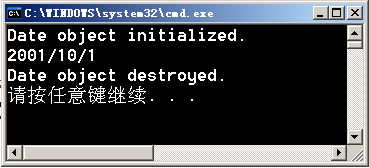 6.2.1  简单构造函数和析构函数
#include<iostream> 		//例6-6
using namespace std ;		
class Date
{ public:
      Date() ;
      ~Date() ;
      void SetDate( int y, int m, int d ) ;
      int IsLeapYear() ;
      void PrintDate() ;
  private:
      int year, month, day ;
} ;
Date:: Date() { cout << "Date object initialized.\n" ; }	// 无参构造函数
Date:: ~Date() { cout << "Date object destroyed.\n" ; }	// 析构函数	
void Date:: SetDate( int y, int m, int d ) { year = y ; month = m ;  day = d ; }
int Date::IsLeapYear() { return ( year%4==0 && year%100!=0 ) || ( year%400==0 ) ; }
void Date::PrintDate()  { cout << year << "/" << month << "/" << day << endl ; }
int main()
{ Date d ;
   d.SetDate(2001,10,1) ;
   d.PrintDate() ;
}
int main()
{ Date *pd = new ( Date );
   pd->SetDate(2001,10,1) ;     pd->PrintDate() ;
   delete pd ;
}
创建动态对象时
调用构造函数
6.2.1  简单构造函数和析构函数
#include<iostream> 		//例6-6
using namespace std ;		
class Date
{ public:
      Date() ;
      ~Date() ;
      void SetDate( int y, int m, int d ) ;
      int IsLeapYear() ;
      void PrintDate() ;
  private:
      int year, month, day ;
} ;
Date:: Date() { cout << "Date object initialized.\n" ; }	// 无参构造函数
Date:: ~Date() { cout << "Date object destroyed.\n" ; }	// 析构函数	
void Date:: SetDate( int y, int m, int d ) { year = y ; month = m ;  day = d ; }
int Date::IsLeapYear() { return ( year%4==0 && year%100!=0 ) || ( year%400==0 ) ; }
void Date::PrintDate()  { cout << year << "/" << month << "/" << day << endl ; }
int main()
{ Date d ;
   d.SetDate(2001,10,1) ;
   d.PrintDate() ;
}
Date() ;
Date:: Date() { cout << "Date object initialized.\n" ; }	// 无参构造函数
int main()
{ Date *pd = new ( Date );
   pd->SetDate(2001,10,1) ;     pd->PrintDate() ;
   delete pd ;
}
Date *pd = new ( Date );
释放动态对象时
调用析构函数
6.2.1  简单构造函数和析构函数
#include<iostream> 		//例6-6
using namespace std ;		
class Date
{ public:
      Date() ;
      ~Date() ;
      void SetDate( int y, int m, int d ) ;
      int IsLeapYear() ;
      void PrintDate() ;
  private:
      int year, month, day ;
} ;
Date:: Date() { cout << "Date object initialized.\n" ; }	// 无参构造函数
Date:: ~Date() { cout << "Date object destroyed.\n" ; }	// 析构函数	
void Date:: SetDate( int y, int m, int d ) { year = y ; month = m ;  day = d ; }
int Date::IsLeapYear() { return ( year%4==0 && year%100!=0 ) || ( year%400==0 ) ; }
void Date::PrintDate()  { cout << year << "/" << month << "/" << day << endl ; }
int main()
{ Date d ;
   d.SetDate(2001,10,1) ;
   d.PrintDate() ;
}
~Date() ;
Date:: ~Date() { cout << "Date object destroyed.\n" ; }	// 析构函数
int main()
{ Date *pd = new ( Date );
   pd->SetDate(2001,10,1) ;     pd->PrintDate() ;
   delete pd ;
}
delete pd ;
6.2.2  带参数的构造函数
6.2.2  带参数的构造函数
带参数的构造函数在建立对象时，以特定的数据初始化
   对象的数据成员
6.2.2  带参数的构造函数
#include<iostream>		 //例6-7
using namespace std ;	
class Date
{ public:
    Date(int,int,int) ;   	     ~Date() ;
    void SetDate( int y, int m, int d ) ;
    void IsLeapYear() ; 	void PrintDate() ;
  private:    int year, month, day ;
} ;
Date:: Date(int y, int m, int d)
 { year = y ;    month = m ;    day = d ;
   cout << year << "/" << month << "/" << day << ": Date object initialized." << "\n" ;
 }
Date:: ~Date()
 { cout << year << "/" << month << "/" << day << ": Date object destroyed." << "\n" ; }
void Date:: SetDate( int y, int m, int d ) { year = y ;    month = m ;    day = d ; }
void Date::IsLeapYear()
 { if ( year%4 == 0 && year%100 != 0 || year%400 == 0 )cout << year << " Is leap year.\n" ;
   else  cout << "Is not leap year.\n" ;
 }
void Date::PrintDate()
 { cout << year << "/" << month << "/" << day << endl ; }
int main()
{ Date d1( 2000, 5, 1 ) ;
  d1.PrintDate() ;    d1.IsLeapYear() ;
}
6.2.2  带参数的构造函数
#include<iostream> 		//例6-7
using namespace std ;	
class Date
{ public:
    Date(int,int,int) ;   	     ~Date() ;
    void SetDate( int y, int m, int d ) ;
    void IsLeapYear() ; 	void PrintDate() ;
  private:    int year, month, day ;
} ;
Date:: Date(int y, int m, int d)
 { year = y ;    month = m ;    day = d ;
   cout << year << "/" << month << "/" << day << ": Date object initialized." << "\n" ;
 }
Date:: ~Date()
 { cout << year << "/" << month << "/" << day << ": Date object destroyed." << "\n" ; }
void Date:: SetDate( int y, int m, int d ) { year = y ;    month = m ;    day = d ; }
void Date::IsLeapYear()
 { if ( year%4 == 0 && year%100 != 0 || year%400 == 0 )cout << year << " Is leap year.\n" ;
   else  cout << "Is not leap year.\n" ;
 }
void Date::PrintDate()
 { cout << year << "/" << month << "/" << day << endl ; }
int main()
{ Date d1( 2000, 5, 1 ) ;
  d1.PrintDate() ;    d1.IsLeapYear() ;
}
Date(int,int,int) ;
Date:: Date(int y, int m, int d)	// 带参数构造函数
 { year = y ;    month = m ;    day = d ;
   cout <<year <<"/"<<month<<"/"<<day<<": Date object initialized."<<"\n" ;
 }
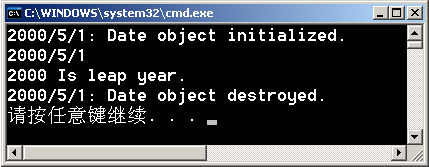 6.2.2  带参数的构造函数
#include<iostream> 		//例6-7
using namespace std ;	
class Date
{ public:
    Date(int,int,int) ;   	     ~Date() ;
    void SetDate( int y, int m, int d ) ;
    void IsLeapYear() ; 	void PrintDate() ;
  private:    int year, month, day ;
} ;
Date:: Date(int y, int m, int d)
 { year = y ;    month = m ;    day = d ;
   cout << year << "/" << month << "/" << day << ": Date object initialized." << "\n" ;
 }
Date:: ~Date()
 { cout << year << "/" << month << "/" << day << ": Date object destroyed." << "\n" ; }
void Date:: SetDate( int y, int m, int d ) { year = y ;    month = m ;    day = d ; }
void Date::IsLeapYear()
 { if ( year%4 == 0 && year%100 != 0 || year%400 == 0 )cout << year << " Is leap year.\n" ;
   else  cout << "Is not leap year.\n" ;
 }
void Date::PrintDate()
 { cout << year << "/" << month << "/" << day << endl ; }
int main()
{ Date d1( 2000, 5, 1 ) ;
  d1.PrintDate() ;    d1.IsLeapYear() ;
}
Date(int,int,int) ;
用初始式
对数据成员置值
Date:: Date(int y, int m, int d)	// 带参数构造函数
 { year = y ;    month = m ;    day = d ;
   cout <<year <<"/"<<month<<"/"<<day<<": Date object initialized."<<"\n" ;
 }
Date:: Date(int y, int m, int d) : year(y), month(m), day(d)
{ cout<<year<<"/"<<month<<"/"<<day<<": Date object initialized."<<"\n" ;
}
6.2.2  带参数的构造函数
Date:: Date(int y, int m, int d) : year(y), month(m), day(d)
{ cout<<year<<"/"<<month<<"/"<<day<<": Date object initialized."<<"\n" ;
}
使用“初始式”的构造函数形式为：
构造函数名 (变元表): 数据成员1 (变元表), … , 数据成员n (变元表)
	{  /* …… */  } 
 “初始式”可以调用类类型成员或基类构造函数
6.2.2  带参数的构造函数
//例6-8  对象成员初始化 
#include<iostream>
using namespace std ;
class A
{ public :
    A ( int x ) : a ( x ) { }
    int a ;
} ;
class B
{ public :
    B( int x, int y ) : aa( x ),  b( y ) { }
    void out()
      { cout << "aa = " << aa.a << endl << "b = " << b << endl ; }
  private :
      int b ;
      A aa ;
} ;
int main ()
  { B  objB ( 3, 5 ) ;
     objB . out ( ) ;
  }
类类型数据成员
6.2.2  带参数的构造函数
//例6-8  对象成员初始化 
#include<iostream>
using namespace std ;
class A
{ public :
    A ( int x ) : a ( x ) { }
    int a ;
} ;
class B
{ public :
    B( int x, int y ) : aa( x ),  b( y ) { }
    void out()
      { cout << "aa = " << aa.a << endl << "b = " << b << endl ; }
  private :
      int b ;
      A aa ;
} ;
int main ()
  { B  objB ( 3, 5 ) ;
     objB . out ( ) ;
  }
6.2.2  带参数的构造函数
//例6-8  对象成员初始化 
#include<iostream>
using namespace std ;
class A
{ public :
    A ( int x ) : a ( x ) { }
    int a ;
} ;
class B
{ public :
    B( int x, int y ) : aa( x ),  b( y ) { }
    void out()
      { cout << "aa = " << aa.a << endl << "b = " << b << endl ; }
  private :
      int b ;
      A aa ;
} ;
int main ()
  { B  objB ( 3, 5 ) ;
     objB . out ( ) ;
  }
首先调用
成员类构造函数
6.2.2  带参数的构造函数
objB.aa.a
3
//例6-8  对象成员初始化 
#include<iostream>
using namespace std ;
class A
{ public :
    A ( int x ) : a ( x ) { }
    int a ;
} ;
class B
{ public :
    B( int x, int y ) : aa( x ),  b( y ) { }
    void out()
      { cout << "aa = " << aa.a << endl << "b = " << b << endl ; }
  private :
      int b ;
      A aa ;
} ;
int main ()
  { B  objB ( 3, 5 ) ;
     objB . out ( ) ;
  }
objB.aa.a
3
objB.b
5
6.2.2  带参数的构造函数
//例6-8  对象成员初始化 
#include<iostream>
using namespace std ;
class A
{ public :
    A ( int x ) : a ( x ) { }
    int a ;
} ;
class B
{ public :
    B( int x, int y ) : aa( x ),  b( y ) { }
    void out()
      { cout << "aa = " << aa.a << endl << "b = " << b << endl ; }
  private :
      int b ;
      A aa ;
} ;
int main ()
  { B  objB ( 3, 5 ) ;
     objB . out ( ) ;
  }
再初始化
自身数据成员
objB.aa.a
3
objB.b
5
6.2.2  带参数的构造函数
//例6-8  对象成员初始化 
#include<iostream>
using namespace std ;
class A
{ public :
    A ( int x ) : a ( x ) { }
    int a ;
} ;
class B
{ public :
    B( int x, int y ) : aa( x ),  b( y ) { }
    void out()
      { cout << "aa = " << aa.a << endl << "b = " << b << endl ; }
  private :
      int b ;
      A aa ;
} ;
int main ()
  { B  objB ( 3, 5 ) ;
     objB . out ( ) ;
  }
objB.aa.a
3
objB.b
5
6.2.2  带参数的构造函数
//例6-8  对象成员初始化 
#include<iostream>
using namespace std ;
class A
{ public :
    A ( int x ) : a ( x ) { }
    int a ;
} ;
class B
{ public :
    B( int x, int y ) : aa( x ),  b( y ) { }
    void out()
      { cout << "aa = " << aa.a << endl << "b = " << b << endl ; }
  private :
      int b ;
      A aa ;
} ;
int main ()
  { B  objB ( 3, 5 ) ;
     objB . out ( ) ;
  }
objB.aa.a
3
objB.b
5
6.2.2  带参数的构造函数
//例6-8  对象成员初始化 
#include<iostream>
using namespace std ;
class A
{ public :
    A ( int x ) : a ( x ) { }
    int a ;
} ;
class B
{ public :
    B( int x, int y ) : aa( x ),  b( y ) { }
    void out()
      { cout << "aa = " << aa.a << endl << "b = " << b << endl ; }
  private :
      int b ;
      A aa ;
} ;
int main ()
  { B  objB ( 3, 5 ) ;
     objB . out ( ) ;
  }
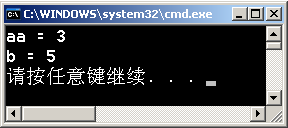 6.2.3  重载构造函数
6.2.3  重载构造函数
与一般函数一样，C++允许重载构造函数
  若类 X 具有一个或多个构造函数，创建类 X 的对象时，
     根据参数的类型和个数进行匹配
6.2.3  重载构造函数
6.2.3  重载构造函数
例：
class  X
{ public:
       X ( ) ;
       X( int ) ;
       X ( int,  char ) ;
       X ( double,  char ) ;
    …...
} ;
void f ( )
  { X  a ;	
     X  b ( 1 ) ;
     X  c ( 1 ,  'c' ) ;
     X  d ( 2.3 ,  'd' ) ;
     …...
  }
6.2.3  重载构造函数
6.2.3  重载构造函数
例：
class  X
{ public:
       X ( ) ;
       X( int ) ;
       X ( int,  char ) ;
       X ( double,  char ) ;
    …...
} ;
void f ( )
  { X  a ;	
     X  b ( 1 ) ;
     X  c ( 1 ,  'c' ) ;
     X  d ( 2.3 ,  'd' ) ;
     …...
  }
// 调用构造函数 X()
6.2.3  重载构造函数
6.2.3  重载构造函数
例：
class  X
{ public:
       X ( ) ;
       X( int ) ;
       X ( int,  char ) ;
       X ( double,  char ) ;
    …...
} ;
void f ( )
  { X  a ;	
     X  b ( 1 ) ;
     X  c ( 1 ,  'c' ) ;
     X  d ( 2.3 ,  'd' ) ;
     …...
  }
// 调用构造函数 X(int)
6.2.3  重载构造函数
6.2.3  重载构造函数
例：
class  X
{ public:
       X ( ) ;
       X( int ) ;
       X ( int,  char ) ;
       X ( double,  char ) ;
    …...
} ;
void f ( )
  { X  a ;	
     X  b ( 1 ) ;
     X  c ( 1 ,  'c' ) ;
     X  d ( 2.3 ,  'd' ) ;
     …...
  }
// 调用构造函数 X(int, char)
6.2.3  重载构造函数
6.2.3  重载构造函数
例：
class  X
{ public:
       X ( ) ;
       X( int ) ;
       X ( int,  char ) ;
       X ( double,  char ) ;
    …...
} ;
void f ( )
  { X  a ;	
     X  b ( 1 ) ;
     X  c ( 1 ,  'c' ) ;
     X  d ( 2.3 ,  'd' ) ;
     …...
  }
// 调用构造函数 X(double, char)
6.2.3  重载构造函数
6.2.3  重载构造函数
构造函数可以使用缺省参数，但谨防二义性

例：
class  X
{ public:
    X ( ) ;
    X( int  i = 0 ) ;
    …...
} ;
int main ()
{ X  one(10) ;        // 正确
		
   …...
}
X  two ;
// 二义性。调用 X::X()，还是调用 X::X(int  = 0) ?
6.2.3  重载构造函数
//例6-9  不同构造函数的匹配
#include<iostream>
using namespace std ;
class Tdate
{ public :
      Tdate()  { month = 10 ;  day = 1;  year = 2000 ; }
      Tdate ( int  d )  { month = 10 ;  day = d ;  year = 2000 ; }
      Tdate ( int  m,  int  d )  { month = m ;  day = d;  year = 2000 ; }
      Tdate ( int  m,  int  d,  int  y )  { month = m ;  day = d ;  year = y ; }
      void printDate() {cout <<month << "/" << day << "/" << year << endl ; }
  protected :   int  month ;   int day ;   int  year ;
};
int main ( )
{ Tdate  aday ;  aday.printDate() ;
   Tdate  bday ( 5 ) ;    bday.printDate() ;
   Tdate  cday ( 2, 12 ) ;    cday.printDate() ;
   Tdate  dday ( 1, 2, 1998 ) ;    dday.printDate() ;
}
6.2.3  重载构造函数
//例6-9  不同构造函数的匹配
#include<iostream>
using namespace std ;
class Tdate
{ public :
      Tdate()  { month = 10 ;  day = 1;  year = 2000 ; }
      Tdate ( int  d )  { month = 10 ;  day = d ;  year = 2000 ; }
      Tdate ( int  m,  int  d )  { month = m ;  day = d;  year = 2000 ; }
      Tdate ( int  m,  int  d,  int  y )  { month = m ;  day = d ;  year = y ; }
      void printDate() {cout <<month << "/" << day << "/" << year << endl ; }
  protected :   int  month ;   int day ;   int  year ;
};
int main ( )
{ Tdate  aday ;  aday.printDate() ;
   Tdate  bday ( 5 ) ;    bday.printDate() ;
   Tdate  cday ( 2, 12 ) ;    cday.printDate() ;
   Tdate  dday ( 1, 2, 1998 ) ;    dday.printDate() ;
}
6.2.3  重载构造函数
//例6-9  不同构造函数的匹配
#include<iostream>
using namespace std ;
class Tdate
{ public :
      Tdate()  { month = 10 ;  day = 1;  year = 2000 ; }
      Tdate ( int  d )  { month = 10 ;  day = d ;  year = 2000 ; }
      Tdate ( int  m,  int  d )  { month = m ;  day = d;  year = 2000 ; }
      Tdate ( int  m,  int  d,  int  y )  { month = m ;  day = d ;  year = y ; }
      void printDate() {cout <<month << "/" << day << "/" << year << endl ; }
  protected :   int  month ;   int day ;   int  year ;
};
int main ( )
{ Tdate  aday ;  aday.printDate() ;
   Tdate  bday ( 5 ) ;    bday.printDate() ;
   Tdate  cday ( 2, 12 ) ;    cday.printDate() ;
   Tdate  dday ( 1, 2, 1998 ) ;    dday.printDate() ;
}
6.2.3  重载构造函数
//例6-9  不同构造函数的匹配
#include<iostream>
using namespace std ;
class Tdate
{ public :
      Tdate()  { month = 10 ;  day = 1;  year = 2000 ; }
      Tdate ( int  d )  { month = 10 ;  day = d ;  year = 2000 ; }
      Tdate ( int  m,  int  d )  { month = m ;  day = d;  year = 2000 ; }
      Tdate ( int  m,  int  d,  int  y )  { month = m ;  day = d ;  year = y ; }
      void printDate() {cout <<month << "/" << day << "/" << year << endl ; }
  protected :   int  month ;   int day ;   int  year ;
};
int main ( )
{ Tdate  aday ;  aday.printDate() ;
   Tdate  bday ( 5 ) ;    bday.printDate() ;
   Tdate  cday ( 2, 12 ) ;    cday.printDate() ;
   Tdate  dday ( 1, 2, 1998 ) ;    dday.printDate() ;
}
6.2.3  重载构造函数
//例6-9  不同构造函数的匹配
#include<iostream>
using namespace std ;
class Tdate
{ public :
      Tdate()  { month = 10 ;  day = 1;  year = 2000 ; }
      Tdate ( int  d )  { month = 10 ;  day = d ;  year = 2000 ; }
      Tdate ( int  m,  int  d )  { month = m ;  day = d;  year = 2000 ; }
      Tdate ( int  m,  int  d,  int  y )  { month = m ;  day = d ;  year = y ; }
      void printDate() {cout <<month << "/" << day << "/" << year << endl ; }
  protected :   int  month ;   int day ;   int  year ;
};
int main ( )
{ Tdate  aday ;  aday.printDate() ;
   Tdate  bday ( 5 ) ;    bday.printDate() ;
   Tdate  cday ( 2, 12 ) ;    cday.printDate() ;
   Tdate  dday ( 1, 2, 1998 ) ;    dday.printDate() ;
}
6.2.3  重载构造函数
//例6-9  不同构造函数的匹配
#include<iostream>
using namespace std ;
class Tdate
{ public :
      Tdate()  { month = 10 ;  day = 1;  year = 2000 ; }
      Tdate ( int  d )  { month = 10 ;  day = d ;  year = 2000 ; }
      Tdate ( int  m,  int  d )  { month = m ;  day = d;  year = 2000 ; }
      Tdate ( int  m,  int  d,  int  y )  { month = m ;  day = d ;  year = y ; }
      void printDate() {cout <<month << "/" << day << "/" << year << endl ; }
  protected :   int  month ;   int day ;   int  year ;
};
int main ( )
{ Tdate  aday ;  aday.printDate() ;
   Tdate  bday ( 5 ) ;    bday.printDate() ;
   Tdate  cday ( 2, 12 ) ;    cday.printDate() ;
   Tdate  dday ( 1, 2, 1998 ) ;    dday.printDate() ;
}
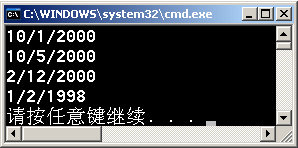 6.2.4  复制构造函数
6.2.4  复制构造函数
复制构造函数用一个已有同类对象的数据对正在建立的对象
     进行数据初始化
 C++为类提供默认版本的复制构造函数
 程序员可以定义用户版本的复制构造函数 
 语法形式
	类名 :: 类名（const  类名  &  引用名  ,  …）；
保护实参对象
只读
6.2.4  复制构造函数
6.2.4  复制构造函数
class  A 
{ public : 
       A ( int ) ; 
       A ( const A & ,  int =1 ) ;
    …
} ;
  …
A  a ( 1 ) ;
A  b ( a , 0 ) ; 
A  c = b ;
6.2.4  复制构造函数
6.2.4  复制构造函数
class  A 
{ public : 
       A ( int ) ; 
       A ( const A & ,  int =1 ) ;
    …
} ;
  …
A  a ( 1 ) ;
A  b ( a , 0 ) ; 
A  c = b ;
// 构造函数
6.2.4  复制构造函数
6.2.4  复制构造函数
class  A 
{ public : 
       A ( int ) ; 
       A ( const A & ,  int =1 ) ;
    …
} ;
  …
A  a ( 1 ) ;
A  b ( a , 0 ) ; 
A  c = b ;
// 复制构造函数
6.2.4  复制构造函数
6.2.4  复制构造函数
class  A 
{ public : 
       A ( int ) ; 
       A ( const A & ,  int =1 ) ;
    …
} ;
  …
A  a ( 1 ) ;
A  b ( a , 0 ) ; 
A  c = b ;
// 复制构造函数
// 创建对象 a，调用 A (int)
6.2.4  复制构造函数
6.2.4  复制构造函数
class  A 
{ public : 
       A ( int ) ; 
       A ( const A & ,  int =1 ) ;
    …
} ;
  …
A  a ( 1 ) ;
A  b ( a , 0 ) ; 
A  c = b ;
// 复制构造函数
//创建对象 b，调用 A (const A & , int =1)
6.2.4  复制构造函数
6.2.4  复制构造函数
class  A 
{ public : 
       A ( int ) ; 
       A ( const A & ,  int =1 ) ;
    …
} ;
  …
A  a ( 1 ) ;
A  b ( a , 0 ) ; 
A  c = b ;
// 复制构造函数
//创建对象 c，调用 A (const A & , int =1)
6.2.4  复制构造函数
6.2.4  复制构造函数
class  A 
{ public : 
       A ( int ) ; 
       A ( const A & ,  int =1 ) ;
    …
} ;
  …
A  a ( 1 ) ;
A  b ( a , 0 ) ; 
A  c = b ;
调用复制构造函数的两种典型方法
// 复制构造函数
// 创建对象 a，调用 A (int)
//创建对象 b，调用 A (const A & , int =1)
//创建对象 c，调用 A (const A & , int =1)
调用复制构造函数的时机
6.2.4  复制构造函数
//例6-10   (1)用已有对象初始化新创建对象 
#include<iostream>
using namespace std ;
class  Location 
{ public :
      Location ( int xx = 0, int yy = 0 )  { X = xx ;  Y = yy ; }
      Location ( const Location  & p ) 
       { X = p.X ;  Y = p.Y ;   cout << "Copy_constructor called." << endl ; }
      int GetX() { return  X ; }
      int GetY() { return  Y ; }
  private :  int  X ,  Y ;
} ;
int main()
{ Location  A ( 1, 2 ) ;
   Location B ( A ) ;		
   cout << "B : " << B.GetX() << " , " << B.GetY() << endl ;
}
调用复制构造函数的时机
6.2.4  复制构造函数
//例6-10   (1)用已有对象初始化新创建对象  
#include<iostream>
using namespace std ;
class  Location 
{ public :
      Location ( int xx = 0, int yy = 0 )  { X = xx ;  Y = yy ; }
      Location ( const Location  & p ) 
       { X = p.X ;  Y = p.Y ;   cout << "Copy_constructor called." << endl ; }
      int GetX() { return  X ; }
      int GetY() { return  Y ; }
  private :  int  X ,  Y ;
} ;
int main()
{ Location  A ( 1, 2 ) ;
   Location B ( A ) ;	
   cout << "B : " << B.GetX() << " , " << B.GetY() << endl ;
}
// 调用复制构造函数
调用复制构造函数的时机
6.2.4  复制构造函数
//例6-10   (1)用已有对象初始化新创建对象  
#include<iostream>
using namespace std ;
class  Location 
{ public :
      Location ( int xx = 0, int yy = 0 )  { X = xx ;  Y = yy ; }
      Location ( const Location  & p ) 
       { X = p.X ;  Y = p.Y ;   cout << "Copy_constructor called." << endl ; }
      int GetX() { return  X ; }
      int GetY() { return  Y ; }
  private :  int  X ,  Y ;
} ;
int main()
{ Location  A ( 1, 2 ) ;
   Location B ( A ) ;	
   cout << "B : " << B.GetX() << " , " << B.GetY() << endl ;
}
// 调用复制构造函数
调用复制构造函数的时机
6.2.4  复制构造函数
//例6-10   (1)用已有对象初始化新创建对象  
#include<iostream>
using namespace std ;
class  Location 
{ public :
      Location ( int xx = 0, int yy = 0 )  { X = xx ;  Y = yy ; }
      Location ( const Location  & p ) 
       { X = p.X ;  Y = p.Y ;   cout << "Copy_constructor called." << endl ; }
      int GetX() { return  X ; }
      int GetY() { return  Y ; }
  private :  int  X ,  Y ;
} ;
int main()
{ Location  A ( 1, 2 ) ;
   Location B ( A ) ;	
   cout << "B : " << B.GetX() << " , " << B.GetY() << endl ;
}
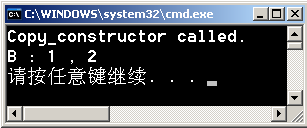 // 调用复制构造函数
调用复制构造函数的时机
6.2.4  复制构造函数
//例6-11    (2)函数的类类型实参初始化形参时，要调用复制构造函数 
#include<iostream>
using namespace std ;
class Location 
{ public:
       Location( int xx = 0 , int yy = 0 ) 
           { X = xx ;  Y = yy ;  cout << "Constructor Object.\n" ;  }
      Location( const Location & p ) 	    //复制构造函数
       { X = p.X ;  Y = p.Y ;   cout << "Copy_constructor called." << endl ;  }
     ~Location() { cout << X << "," << Y << " Object destroyed." << endl ; }
     int  GetX () { return X ; }		int GetY () { return Y ; }
  private :   int  X , Y ;
} ;
void f ( Location  p )    { cout << "Funtion:" << p.GetX() << "," << p.GetY() << endl ; }
int main()
   {  Location A ( 1, 2 ) ; 
       f ( A ) ;
  }
调用复制构造函数的时机
6.2.4  复制构造函数
//例6-11    (2)函数的类类型实参初始化形参时，要调用复制构造函数 
#include<iostream>
using namespace std ;
class Location 
{ public:
       Location( int xx = 0 , int yy = 0 ) 
           { X = xx ;  Y = yy ;  cout << "Constructor Object.\n" ;  }
      Location( const Location & p ) 	    //复制构造函数
       { X = p.X ;  Y = p.Y ;   cout << "Copy_constructor called." << endl ;  }
     ~Location() { cout << X << "," << Y << " Object destroyed." << endl ; }
     int  GetX () { return X ; }		int GetY () { return Y ; }
  private :   int  X , Y ;
} ;
void f ( Location  p )    { cout << "Funtion:" << p.GetX() << "," << p.GetY() << endl ; }
int main()
   {  Location A ( 1, 2 ) ; 
       f ( A ) ;
  }
一个带
类参数的函数
调用复制构造函数的时机
6.2.4  复制构造函数
//例6-11    (2)函数的类类型实参初始化形参时，要调用复制构造函数 
#include<iostream>
using namespace std ;
class Location 
{ public:
       Location( int xx = 0 , int yy = 0 ) 
           { X = xx ;  Y = yy ;  cout << "Constructor Object.\n" ;  }
      Location( const Location & p ) 	    //复制构造函数
       { X = p.X ;  Y = p.Y ;   cout << "Copy_constructor called." << endl ;  }
     ~Location() { cout << X << "," << Y << " Object destroyed." << endl ; }
     int  GetX () { return X ; }		int GetY () { return Y ; }
  private :   int  X , Y ;
} ;
void f ( Location  p )    { cout << "Funtion:" << p.GetX() << "," << p.GetY() << endl ; }
int main()
   {  Location A ( 1, 2 ) ; 
       f ( A ) ;
  }
建立对象
调用构造函数
调用复制构造函数的时机
6.2.4  复制构造函数
//例6-11    (2)函数的类类型实参初始化形参时，要调用复制构造函数 
#include<iostream>
using namespace std ;
class Location 
{ public:
       Location( int xx = 0 , int yy = 0 ) 
           { X = xx ;  Y = yy ;  cout << "Constructor Object.\n" ;  }
      Location( const Location & p ) 	    //复制构造函数
       { X = p.X ;  Y = p.Y ;   cout << "Copy_constructor called." << endl ;  }
     ~Location() { cout << X << "," << Y << " Object destroyed." << endl ; }
   int  GetX () { return X ; }		int GetY () { return Y ; }
  private :   int  X , Y ;
} ;
void f ( Location  p )    { cout << "Funtion:" << p.GetX() << "," << p.GetY() << endl ; }
int main()
   {  Location A ( 1, 2 ) ; 
       f ( A ) ;
  }
传值参数
把对象A的数据复制到形参 p
调用复制构造函数的时机
6.2.4  复制构造函数
//例6-11    (2)函数的类类型实参初始化形参时，要调用复制构造函数 
#include<iostream>
using namespace std ;
class Location 
{ public:
       Location( int xx = 0 , int yy = 0 ) 
           { X = xx ;  Y = yy ;  cout << "Constructor Object.\n" ;  }
      Location( const Location & p ) 	    //复制构造函数
       { X = p.X ;  Y = p.Y ;   cout << "Copy_constructor called." << endl ;  }
     ~Location() { cout << X << "," << Y << " Object destroyed." << endl ; }
     int  GetX () { return X ; }		int GetY () { return Y ; }
  private :   int  X , Y ;
} ;
void f ( Location  p )    { cout << "Funtion:" << p.GetX() << "," << p.GetY() << endl ; }
int main()
   {  Location A ( 1, 2 ) ; 
       f ( A ) ;
  }
调用复制构造函数
调用复制构造函数的时机
6.2.4  复制构造函数
//例6-11    (2)函数的类类型实参初始化形参时，要调用复制构造函数 
#include<iostream>
using namespace std ;
class Location 
{ public:
       Location( int xx = 0 , int yy = 0 ) 
           { X = xx ;  Y = yy ;  cout << "Constructor Object.\n" ;  }
      Location( const Location & p ) 	    //复制构造函数
       { X = p.X ;  Y = p.Y ;   cout << "Copy_constructor called." << endl ;  }
     ~Location() { cout << X << "," << Y << " Object destroyed." << endl ; }
     int  GetX () { return X ; }		int GetY () { return Y ; }
  private :   int  X , Y ;
} ;
void f ( Location  p )    { cout << "Funtion:" << p.GetX() << "," << p.GetY() << endl ; }
int main()
   {  Location A ( 1, 2 ) ; 
       f ( A ) ;
  }
调用复制构造函数的时机
6.2.4  复制构造函数
//例6-11    (2)函数的类类型实参初始化形参时，要调用复制构造函数 
#include<iostream>
using namespace std ;
class Location 
{ public:
       Location( int xx = 0 , int yy = 0 ) 
           { X = xx ;  Y = yy ;  cout << "Constructor Object.\n" ;  }
      Location( const Location & p ) 	    //复制构造函数
       { X = p.X ;  Y = p.Y ;   cout << "Copy_constructor called." << endl ;  }
     ~Location() { cout << X << "," << Y << " Object destroyed." << endl ; }
     int  GetX () { return X ; }		int GetY () { return Y ; }
  private :   int  X , Y ;
} ;
void f ( Location  p )    { cout << "Funtion:" << p.GetX() << "," << p.GetY() << endl ; }
int main()
   {  Location A ( 1, 2 ) ; 
       f ( A ) ;
  }
在形参对象上操作
调用复制构造函数的时机
6.2.4  复制构造函数
//例6-11    (2)函数的类类型实参初始化形参时，要调用复制构造函数 
#include<iostream>
using namespace std ;
class Location 
{ public:
       Location( int xx = 0 , int yy = 0 ) 
           { X = xx ;  Y = yy ;  cout << "Constructor Object.\n" ;  }
      Location( const Location & p ) 	    //复制构造函数
       { X = p.X ;  Y = p.Y ;   cout << "Copy_constructor called." << endl ;  }
     ~Location() { cout << X << "," << Y << " Object destroyed." << endl ; }
     int  GetX () { return X ; }		int GetY () { return Y ; }
  private :   int  X , Y ;
} ;
void f ( Location  p )    { cout << "Funtion:" << p.GetX() << "," << p.GetY() << endl ; }
int main()
   {  Location A ( 1, 2 ) ; 
       f ( A ) ;
  }
建立对象 A
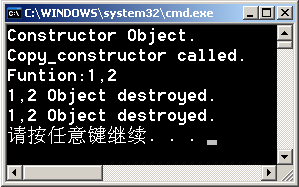 调用复制构造函数的时机
6.2.4  复制构造函数
//例6-11    (2)函数的类类型实参初始化形参时，要调用复制构造函数 
#include<iostream>
using namespace std ;
class Location 
{ public:
       Location( int xx = 0 , int yy = 0 ) 
           { X = xx ;  Y = yy ;  cout << "Constructor Object.\n" ;  }
      Location( const Location & p ) 	    //复制构造函数
       { X = p.X ;  Y = p.Y ;   cout << "Copy_constructor called." << endl ;  }  
     ~Location() { cout << X << "," << Y << " Object destroyed." << endl ; }
     int  GetX () { return X ; }		int GetY () { return Y ; }
  private :   int  X , Y ;
} ;
void f ( Location  p )    { cout << "Funtion:" << p.GetX() << "," << p.GetY() << endl ; }
int main()
   {  Location A ( 1, 2 ) ; 
       f ( A ) ;
  }
复制构造形参对象 p
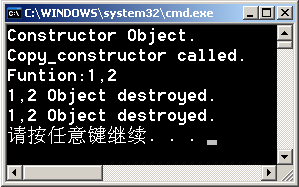 调用复制构造函数的时机
6.2.4  复制构造函数
//例6-11    (2)函数的类类型实参初始化形参时，要调用复制构造函数 
#include<iostream>
using namespace std ;
class Location 
{ public:
       Location( int xx = 0 , int yy = 0 ) 
           { X = xx ;  Y = yy ;  cout << "Constructor Object.\n" ;  }
      Location( const Location & p ) 	    //复制构造函数
       { X = p.X ;  Y = p.Y ;   cout << "Copy_constructor called." << endl ;  }
     ~Location() { cout << X << "," << Y << " Object destroyed." << endl ; }
     int  GetX () { return X ; }		int GetY () { return Y ; }
  private :   int  X , Y ;
} ;
void f ( Location  p )    { cout << "Funtion:" << p.GetX() << "," << p.GetY() << endl ; }
int main()
   {  Location A ( 1, 2 ) ; 
       f ( A ) ;
  }
执行函数
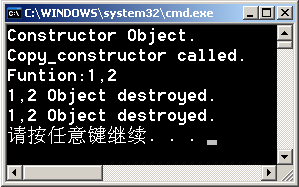 调用复制构造函数的时机
6.2.4  复制构造函数
//例6-11    (2)函数的类类型实参初始化形参时，要调用复制构造函数 
#include<iostream>
using namespace std ;
class Location 
{ public:
       Location( int xx = 0 , int yy = 0 ) 
           { X = xx ;  Y = yy ;  cout << "Constructor Object.\n" ;  }
      Location( const Location & p ) 	    //复制构造函数
       { X = p.X ;  Y = p.Y ;   cout << "Copy_constructor called." << endl ;  }
     ~Location() { cout << X << "," << Y << " Object destroyed." << endl ; }
     int  GetX () { return X ; }		int GetY () { return Y ; }
  private :   int  X , Y ;
} ;
void f ( Location  p )    { cout << "Funtion:" << p.GetX() << "," << p.GetY() << endl ; }
int main()
   {  Location A ( 1, 2 ) ; 
       f ( A ) ;
  }
析构形参对象 p
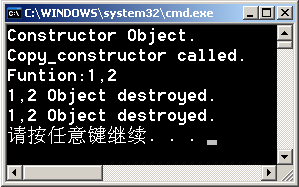 调用复制构造函数的时机
6.2.4  复制构造函数
//例6-11    (2)函数的类类型实参初始化形参时，要调用复制构造函数 
#include<iostream>
using namespace std ;
class Location 
{ public:
       Location( int xx = 0 , int yy = 0 ) 
           { X = xx ;  Y = yy ;  cout << "Constructor Object.\n" ;  }
      Location( const Location & p ) 	    //复制构造函数
       { X = p.X ;  Y = p.Y ;   cout << "Copy_constructor called." << endl ;  }
     ~Location() { cout << X << "," << Y << " Object destroyed." << endl ; }
     int  GetX () { return X ; }		int GetY () { return Y ; }
  private :   int  X , Y ;
} ;
void f ( Location  p )    { cout << "Funtion:" << p.GetX() << "," << p.GetY() << endl ; }
int main()
   {  Location A ( 1, 2 ) ; 
       f ( A ) ;
  }
析构对象 A
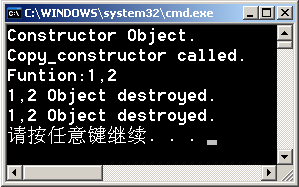 调用复制构造函数的时机
6.2.4  复制构造函数
//例6-12    (3)函数返回类类型时，通过复制构造函数建立临时对象 
#include<iostream>
using namespace std ;
class  Location
{ public :
    Location ( int xx = 0, int yy = 0 ) 
        { X = xx ; Y = yy ;
          cout << "Object constructed." << endl ;
        }
    Location ( const Location & p ) 
        { X = p.X ; Y = p.Y ;
           cout << "Copy_constructor called." << endl ; 
        }
    ~Location() 
       { cout << X << "," << Y << " Object destroyed." << endl ; } 
     int GetX() { return X ; } 	
     int GetY() { return Y ; }
  private :  int  X, Y ;
} ;
Location g()
    { Location A ( 1, 2 ) ;
       return A ;
    }
int main() 
   { Location  B ;
      B = g() ;
   }
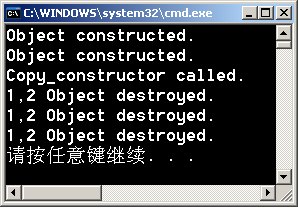 调用复制构造函数的时机
6.2.4  复制构造函数
//例6-12    (3)函数返回类类型时，通过复制构造函数建立临时对象  
#include<iostream>
using namespace std ;
class  Location
{ public :
    Location ( int xx = 0, int yy = 0 ) 
        { X = xx ; Y = yy ;
          cout << "Object constructed." << endl ;
        }
    Location ( const Location & p ) 
        { X = p.X ; Y = p.Y ;
           cout << "Copy_constructor called." << endl ; 
        }
    ~Location() 
       { cout << X << "," << Y << " Object destroyed." << endl ; } 
     int GetX() { return X ; } 	
     int GetY() { return Y ; }
  private :  int  X, Y ;
} ;
Location g()
    { Location A ( 1, 2 ) ;
       return A ;
    }
int main() 
   { Location  B ;
      B = g() ;
   }
{ Location  B ;
构造对象 B
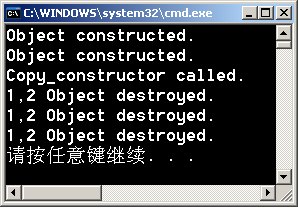 调用复制构造函数的时机
6.2.4  复制构造函数
//例6-12    (3)函数返回类类型时，通过复制构造函数建立临时对象  
#include<iostream>
using namespace std ;
class  Location
{ public :
    Location ( int xx = 0, int yy = 0 ) 
        { X = xx ; Y = yy ;
          cout << "Object constructed." << endl ;
        }
    Location ( const Location & p ) 
        { X = p.X ; Y = p.Y ;
           cout << "Copy_constructor called." << endl ; 
        }
    ~Location() 
       { cout << X << "," << Y << " Object destroyed." << endl ; } 
     int GetX() { return X ; } 	
     int GetY() { return Y ; }
  private :  int  X, Y ;
} ;
Location g()
    { Location A ( 1, 2 ) ;
       return A ;
    }
int main() 
   { Location  B ;
      B = g() ;
   }
B = g() ;
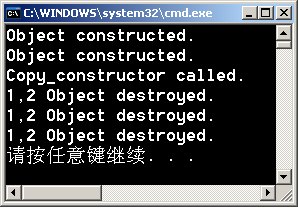 调用复制构造函数的时机
6.2.4  复制构造函数
//例6-12    (3)函数返回类类型时，通过复制构造函数建立临时对象  
#include<iostream>
using namespace std ;
class  Location
{ public :
    Location ( int xx = 0, int yy = 0 ) 
        { X = xx ; Y = yy ;
          cout << "Object constructed." << endl ;
        }
    Location ( const Location & p ) 
        { X = p.X ; Y = p.Y ;
           cout << "Copy_constructor called." << endl ; 
        }
    ~Location() 
       { cout << X << "," << Y << " Object destroyed." << endl ; } 
     int GetX() { return X ; } 	
     int GetY() { return Y ; }
  private :  int  X, Y ;
} ;
Location g()
    { Location A ( 1, 2 ) ;
       return A ;
    }
int main() 
   { Location  B ;
      B = g() ;
   }
{ Location A ( 1, 2 ) ;
调用复制构造函数的时机
6.2.4  复制构造函数
//例6-12    (3)函数返回类类型时，通过复制构造函数建立临时对象  
#include<iostream>
using namespace std ;
class  Location
{ public :
    Location ( int xx = 0, int yy = 0 ) 
        { X = xx ; Y = yy ;
          cout << "Object constructed." << endl ;
        }
    Location ( const Location & p ) 
        { X = p.X ; Y = p.Y ;
           cout << "Copy_constructor called." << endl ; 
        }
    ~Location() 
       { cout << X << "," << Y << " Object destroyed." << endl ; } 
     int GetX() { return X ; } 	
     int GetY() { return Y ; }
  private :  int  X, Y ;
} ;
Location g()
    { Location A ( 1, 2 ) ;
       return A ;
    }
int main() 
   { Location  B ;
      B = g() ;
   }
{ Location A ( 1, 2 ) ;
构造局部对象 A
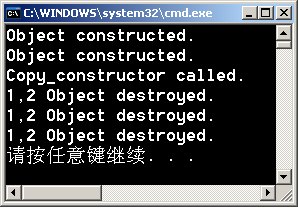 调用复制构造函数的时机
6.2.4  复制构造函数
//例6-12    (3)函数返回类类型时，通过复制构造函数建立临时对象  
#include<iostream>
using namespace std ;
class  Location
{ public :
    Location ( int xx = 0, int yy = 0 ) 
        { X = xx ; Y = yy ;
          cout << "Object constructed." << endl ;
        }
    Location ( const Location & p ) 
        { X = p.X ; Y = p.Y ;
           cout << "Copy_constructor called." << endl ; 
        }
    ~Location() 
       { cout << X << "," << Y << " Object destroyed." << endl ; } 
     int GetX() { return X ; } 	
     int GetY() { return Y ; }
  private :  int  X, Y ;
} ;
Location g()
    { Location A ( 1, 2 ) ;
       return A ;
    }
int main() 
   { Location  B ;
      B = g() ;
   }
return A ;
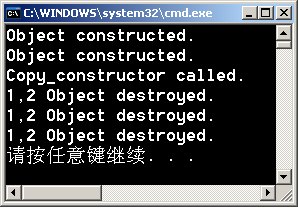 调用复制构造函数的时机
6.2.4  复制构造函数
//例6-12    (3)函数返回类类型时，通过复制构造函数建立临时对象  
#include<iostream>
using namespace std ;
class  Location
{ public :
    Location ( int xx = 0, int yy = 0 ) 
        { X = xx ; Y = yy ;
          cout << "Object constructed." << endl ;
        }
    Location ( const Location & p ) 
        { X = p.X ; Y = p.Y ;
           cout << "Copy_constructor called." << endl ; 
        }
    ~Location() 
       { cout << X << "," << Y << " Object destroyed." << endl ; } 
     int GetX() { return X ; } 	
     int GetY() { return Y ; }
  private :  int  X, Y ;
} ;
Location g()
    { Location A ( 1, 2 ) ;
       return A ;
    }
int main() 
   { Location  B ;
      B = g() ;
   }
return A ;
把局部对象 A
复制到匿名对象
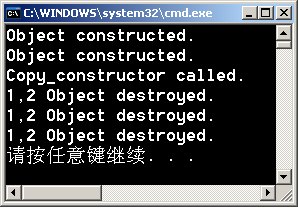 调用复制构造函数的时机
6.2.4  复制构造函数
//例6-12    (3)函数返回类类型时，通过复制构造函数建立临时对象  
#include<iostream>
using namespace std ;
class  Location
{ public :
    Location ( int xx = 0, int yy = 0 ) 
        { X = xx ; Y = yy ;
          cout << "Object constructed." << endl ;
        }
    Location ( const Location & p ) 
        { X = p.X ; Y = p.Y ;
           cout << "Copy_constructor called." << endl ; 
        }
    ~Location() 
       { cout << X << "," << Y << " Object destroyed." << endl ; } 
     int GetX() { return X ; } 	
     int GetY() { return Y ; }
  private :  int  X, Y ;
} ;
Location g()
    { Location A ( 1, 2 ) ;
       return A ;
    }
int main() 
   { Location  B ;
      B = g() ;
   }
执行默认赋值重载运算
匿名对象数据赋给对象 B
B = g() ;
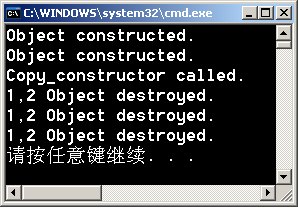 调用复制构造函数的时机
6.2.4  复制构造函数
//例6-12    (3)函数返回类类型时，通过复制构造函数建立临时对象  
#include<iostream>
using namespace std ;
class  Location
{ public :
    Location ( int xx = 0, int yy = 0 ) 
        { X = xx ; Y = yy ;
          cout << "Object constructed." << endl ;
        }
    Location ( const Location & p ) 
        { X = p.X ; Y = p.Y ;
           cout << "Copy_constructor called." << endl ; 
        }
    ~Location() 
       { cout << X << "," << Y << " Object destroyed." << endl ; } 
     int GetX() { return X ; } 	
     int GetY() { return Y ; }
  private :  int  X, Y ;
} ;
Location g()
    { Location A ( 1, 2 ) ;
       return A ;
    }
int main() 
   { Location  B ;
      B = g() ;
   }
}
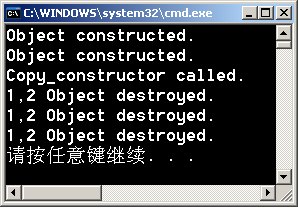 调用复制构造函数的时机
6.2.4  复制构造函数
//例6-12    (3)函数返回类类型时，通过复制构造函数建立临时对象  
#include<iostream>
using namespace std ;
class  Location
{ public :
    Location ( int xx = 0, int yy = 0 ) 
        { X = xx ; Y = yy ;
          cout << "Object constructed." << endl ;
        }
    Location ( const Location & p ) 
        { X = p.X ; Y = p.Y ;
           cout << "Copy_constructor called." << endl ; 
        }
    ~Location() 
       { cout << X << "," << Y << " Object destroyed." << endl ; } 
     int GetX() { return X ; } 	
     int GetY() { return Y ; }
  private :  int  X, Y ;
} ;
Location g()
    { Location A ( 1, 2 ) ;
       return A ;
    }
int main() 
   { Location  B ;
      B = g() ;
   }
析构匿名对象
}
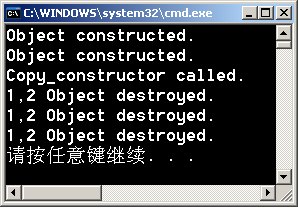 调用复制构造函数的时机
6.2.4  复制构造函数
//例6-12    (3)函数返回类类型时，通过复制构造函数建立临时对象  
#include<iostream>
using namespace std ;
class  Location
{ public :
    Location ( int xx = 0, int yy = 0 ) 
        { X = xx ; Y = yy ;
          cout << "Object constructed." << endl ;
        }
    Location ( const Location & p ) 
        { X = p.X ; Y = p.Y ;
           cout << "Copy_constructor called." << endl ; 
        }
    ~Location() 
       { cout << X << "," << Y << " Object destroyed." << endl ; } 
     int GetX() { return X ; } 	
     int GetY() { return Y ; }
  private :  int  X, Y ;
} ;
Location g()
    { Location A ( 1, 2 ) ;
       return A ;
    }
int main() 
   { Location  B ;
      B = g() ;
   }
析构局部对象 A
}
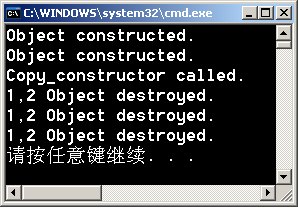 调用复制构造函数的时机
6.2.4  复制构造函数
//例6-12    (3)函数返回类类型时，通过复制构造函数建立临时对象  
#include<iostream>
using namespace std ;
class  Location
{ public :
    Location ( int xx = 0, int yy = 0 ) 
        { X = xx ; Y = yy ;
          cout << "Object constructed." << endl ;
        }
    Location ( const Location & p ) 
        { X = p.X ; Y = p.Y ;
           cout << "Copy_constructor called." << endl ; 
        }
    ~Location() 
       { cout << X << "," << Y << " Object destroyed." << endl ; } 
     int GetX() { return X ; } 	
     int GetY() { return Y ; }
  private :  int  X, Y ;
} ;
Location g()
    { Location A ( 1, 2 ) ;
       return A ;
    }
int main() 
   { Location  B ;
      B = g() ;
   }
析构对象 B
}
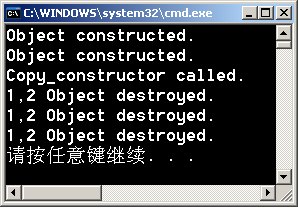 调用复制构造函数的时机
6.2.4  复制构造函数
//例6-12    (3)函数返回类类型时，通过复制构造函数建立临时对象  
#include<iostream>
using namespace std ;
class  Location
{ public :
    Location ( int xx = 0, int yy = 0 ) 
        { X = xx ; Y = yy ;
          cout << "Object constructed." << endl ;
        }
    Location ( const Location & p ) 
        { X = p.X ; Y = p.Y ;
           cout << "Copy_constructor called." << endl ; 
        }
    ~Location() 
       { cout << X << "," << Y << " Object destroyed." << endl ; } 
     int GetX() { return X ; } 	
     int GetY() { return Y ; }
  private :  int  X, Y ;
} ;
Location g()
    { Location A ( 1, 2 ) ;
       return A ;
    }
int main() 
   { Location  B ;
      B = g() ;
   }
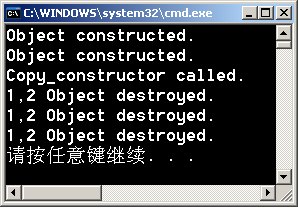 6.2.4  复制构造函数
浅复制和深复制
默认复制构造函数可以完成对象的数据成员值简单的复制
 对象的数据资源是由指针指示的堆时，默认复制构造函数
    仅作指针值复制
6.2.4  复制构造函数
浅复制和深复制
//例6-13 一个有问题的程序   
#include<iostream>
using namespace std ;
#include<string.h>
class name
{ public :
       name(char *pn) ;       ~ name() ;
   protected : 
       char *pname ;       int size ;
} ;
name :: name(char *pn)
 { cout <<" Constructing " << pn << endl ;
    pname = new char[strlen(pn)+1] ;
    if (pname!=0) strcpy(pname,pn) ;
    size = strlen(pn) ;
 } 
name :: ~ name()
{ cout << " Destructing " << pname << endl ; 
   delete  []pname ;
   size = 0 ;
}
int main() 
 { name Obj1("NoName") ;
    name Obj2 = Obj1 ;
 }
6.2.4  复制构造函数
Obj1.pname
N
o
N
a
m
e
\0
Obj1.size
7
浅复制和深复制
//例6-13 一个有问题的程序   
#include<iostream>
using namespace std ;
#include<string.h>
class name
{ public :
       name(char *pn) ;       ~ name() ;
   protected : 
       char *pname ;       int size ;
} ;
name :: name(char *pn)
 { cout <<" Constructing " << pn << endl ;
    pname = new char[strlen(pn)+1] ;
    if (pname!=0) strcpy(pname,pn) ;
    size = strlen(pn) ;
 } 
name :: ~ name()
{ cout << " Destructing " << pname << endl ; 
   delete []pname ;
   size = 0 ;
}
int main() 
 { name Obj1("NoName") ;
    name Obj2 = Obj1 ;
 }
6.2.4  复制构造函数
Obj1.pname
Obj2.pname
N
o
N
a
m
e
\0
Obj1.size
Obj2.size
7
7
浅复制和深复制
//例6-13 一个有问题的程序   
#include<iostream>
using namespace std ;
#include<string.h>
class name
{ public :
       name(char *pn) ;       ~ name() ;
   protected : 
       char *pname ;       int size ;
} ;
name :: name(char *pn)
 { cout <<" Constructing " << pn << endl ;
    pname = new char[strlen(pn)+1] ;
    if (pname!=0) strcpy(pname,pn) ;
    size = strlen(pn) ;
 } 
name :: ~ name()
{ cout << " Destructing " << pname << endl ; 
   delete  []pname ;
   size = 0 ;
}
调用默认版本
复制构造函数
int main() 
 { name Obj1("NoName") ;
    name Obj2 = Obj1 ;
 }
6.2.4  复制构造函数
Obj1.pname
Obj2.pname
N
o
N
a
m
e
\0
Obj1.size
Obj2.size
7
7
浅复制和深复制
//例6-13 一个有问题的程序   
#include<iostream>
using namespace std ;
#include<string.h>
class name
{ public :
       name(char *pn) ;       ~ name() ;
   protected : 
       char *pname ;       int size ;
} ;
name :: name(char *pn)
 { cout <<" Constructing " << pn << endl ;
    pname = new char[strlen(pn)+1] ;
    if (pname!=0) strcpy(pname,pn) ;
    size = strlen(pn) ;
 } 
name :: ~ name()
{ cout << " Destructing " << pname << endl ; 
   delete  []pname ;
   size = 0 ;
}
问题1
int main() 
 { name Obj1("NoName") ;
    name Obj2 = Obj1 ;
 }
两个对象共享内存
导致操作异常
6.2.4  复制构造函数
Obj1.pname
Obj2.pname
N
o
N
a
m
e
\0
Obj1.size
Obj2.size
7
7
浅复制和深复制
//例6-13 一个有问题的程序   
#include<iostream>
using namespace std ;
#include<string.h>
class name
{ public :
       name(char *pn) ;       ~ name() ;
   protected : 
       char *pname ;       int size ;
} ;
name :: name(char *pn)
 { cout <<" Constructing " << pn << endl ;
    pname = new char[strlen(pn)+1] ;
    if (pname!=0) strcpy(pname,pn) ;
    size = strlen(pn) ;
 } 
name :: ~ name()
{ cout << " Destructing " << pname << endl ; 
   delete  []pname ;
   size = 0 ;
}
问题2
int main() 
 { name Obj1("NoName") ;
    name Obj2 = Obj1 ;
 }
① 析构 Obj2
6.2.4  复制构造函数
浅复制和深复制
//例6-13 一个有问题的程序   
#include<iostream>
using namespace std ;
#include<string.h>
class name
{ public :
       name(char *pn) ;       ~ name() ;
   protected : 
       char *pname ;       int size ;
} ;
name :: name(char *pn)
 { cout <<" Constructing " << pn << endl ;
    pname = new char[strlen(pn)+1] ;
    if (pname!=0) strcpy(pname,pn) ;
    size = strlen(pn) ;
 } 
name :: ~ name()
{ cout << " Destructing " << pname << endl ; 
   delete  []pname ;
   size = 0 ;
}
问题2
int main() 
 { name Obj1("NoName") ;
    name Obj2 = Obj1 ;
 }
① 析构 Obj2
Obj1.pname
Obj2.pname
N
o
N
a
m
e
\0
Obj1.size
Obj2.size
7
0
6.2.4  复制构造函数
浅复制和深复制
//例6-13 一个有问题的程序   
#include<iostream>
using namespace std ;
#include<string.h>
class name
{ public :
       name(char *pn) ;       ~ name() ;
   protected : 
       char *pname ;       int size ;
} ;
name :: name(char *pn)
 { cout <<" Constructing " << pn << endl ;
    pname = new char[strlen(pn)+1] ;
    if (pname!=0) strcpy(pname,pn) ;
    size = strlen(pn) ;
 } 
name :: ~ name()
{ cout << " Destructing " << pname << endl ; 
   delete  []pname ;
   size = 0 ;
}
问题2
int main() 
 { name Obj1("NoName") ;
    name Obj2 = Obj1 ;
 }
② 析构 Obj1
错误
内存已经释放
Obj1.pname
Obj2.pname
N
o
N
a
m
e
\0
Obj1.size
Obj2.size
7
0
6.2.4  复制构造函数
浅复制和深复制
//例6-14 修改程序    
#include<iostream>
using namespace std ;
#include<string.h>
class name
{ public :
       name(char *pn) ;       ~ name() ;
   protected : 
       char *pname ;       int size ;
} ;
name :: name(char *pn)
 { cout <<" Constructing " << pn << endl ;
    pname = new char[strlen(pn)+1] ;
    if (pname!=0) strcpy(pname,pn) ;
    size = strlen(pn) ;
 } 
name::name(const name &Obj)
{ cout << " Copying " << Obj.pname << " into its own block\n" ;
  pname = new char[strlen(Obj.pname)+1] ;
  if (pname!=0) strcpy(pname, Obj.pname) ;
  size = Obj.size ;
}
name :: ~ name()
{ cout << " Destructing " << pname << endl ; 
   delete  []pname ;
   size = 0 ;
}
int main() 
 { name Obj1("NoName") ;
    name Obj2 = Obj1 ;
 }
6.2.4  复制构造函数
浅复制和深复制
//例6-14 修改程序   
#include<iostream>
using namespace std ;
#include<string.h>
class name
{ public :
       name(char *pn) ;       ~ name() ;
   protected : 
       char *pname ;       int size ;
} ;
name :: name(char *pn)
 { cout <<" Constructing " << pn << endl ;
    pname = new char[strlen(pn)+1] ;
    if (pname!=0) strcpy(pname,pn) ;
    size = strlen(pn) ;
 } 
name::name(const name &Obj)
{ cout << " Copying " << Obj.pname << " into its own block\n" ;
  pname = new char[strlen(Obj.pname)+1] ;
  if (pname!=0) strcpy(pname, Obj.pname) ;
  size = Obj.size ;
}
name :: ~ name()
{ cout << " Destructing " << pname << endl ; 
   delete  []pname ;
   size = 0 ;
}
int main() 
 { name Obj1("NoName") ;
    name Obj2 = Obj1 ;
 }
定义复制构造函数
name::name(const name &Obj)
{ cout << " Copying " << Obj.pname << " into its own block\n" ;
  pname = new char[strlen(Obj.pname)+1] ;
  if (pname!=0) strcpy(pname, Obj.pname) ;
  size = Obj.size ;
}
6.2.4  复制构造函数
Obj1.pname
N
o
N
a
m
e
\0
Obj1.size
6
浅复制和深复制
//例6-14 修改程序   
#include<iostream>
using namespace std ;
#include<string.h>
class name
{ public :
       name(char *pn) ;       ~ name() ;
   protected : 
       char *pname ;       int size ;
} ;
name :: name(char *pn)
 { cout <<" Constructing " << pn << endl ;
    pname = new char[strlen(pn)+1] ;
    if (pname!=0) strcpy(pname,pn) ;
    size = strlen(pn) ;
 } 
name::name(name &Obj)
{ cout << " Copying " << Obj.pname << " into its own block\n" ;
  pname = new char[strlen(Obj.pname)+1] ;
  if (pname!=0) strcpy(pname, Obj.pname) ;
  size = Obj.size ;
}
name :: ~ name()
{ cout << " Destructing " << pname << endl ; 
   delete  []pname ;
   size = 0 ;
}
int main() 
 { name Obj1("NoName") ;
    name Obj2 = Obj1 ;
 }
name::name(const name &Obj)
{ cout << " Copying " << Obj.pname << " into its own block\n" ;
  pname = new char[strlen(Obj.pname)+1] ;
  if (pname!=0) strcpy(pname, Obj.pname) ;
  size = Obj.size ;
}
6.2.4  复制构造函数
Obj1.pname
Obj2.pname
N
o
N
a
m
e
\0
N
o
N
a
m
e
\0
Obj1.size
Obj2.size
6
6
浅复制和深复制
//例6-14 修改程序   
#include<iostream>
using namespace std ;
#include<string.h>
class name
{ public :
       name(char *pn) ;       ~ name() ;
   protected : 
       char *pname ;       int size ;
} ;
name :: name(char *pn)
 { cout <<" Constructing " << pn << endl ;
    pname = new char[strlen(pn)+1] ;
    if (pname!=0) strcpy(pname,pn) ;
    size = strlen(pn) ;
 } 
name::name(name &Obj)
{ cout << " Copying " << Obj.pname << " into its own block\n" ;
  pname = new char[strlen(Obj.pname)+1] ;
  if (pname!=0) strcpy(pname, Obj.pname) ;
  size = Obj.size ;
}
name :: ~ name()
{ cout << " Destructing " << pname << endl ; 
   delete  []pname ;
   size = 0 ;
}
int main() 
 { name Obj1("NoName") ;
    name Obj2 = Obj1 ;
 }
name::name(const name &Obj)
{ cout << " Copying " << Obj.pname << " into its own block\n" ;
  pname = new char[strlen(Obj.pname)+1] ;
  if (pname!=0) strcpy(pname, Obj.pname) ;
  size = Obj.size ;
}
6.2.4  复制构造函数
Obj1.pname
Obj2.pname
N
o
N
a
m
e
\0
N
o
N
a
m
e
\0
Obj1.size
Obj2.size
6
6
浅复制和深复制
//例6-14 修改程序   
#include<iostream>
using namespace std ;
#include<string.h>
class name
{ public :
       name(char *pn) ;       ~ name() ;
   protected : 
       char *pname ;       int size ;
} ;
name :: name(char *pn)
 { cout <<" Constructing " << pn << endl ;
    pname = new char[strlen(pn)+1] ;
    if (pname!=0) strcpy(pname,pn) ;
    size = strlen(pn) ;
 } 
name::name(const name &Obj)
{ cout << " Copying " << Obj.pname << " into its own block\n" ;
  pname = new char[strlen(Obj.pname)+1] ;
  if (pname!=0) strcpy(pname, Obj.pname) ;
  size = Obj.size ;
}
name :: ~ name()
{ cout << " Destructing " << pname << endl ; 
   delete  []pname ;
   size = 0 ;
}
int main() 
 { name Obj1("NoName") ;
    name Obj2 = Obj1 ;
 }
6.2.4  复制构造函数
Obj1.pname
N
o
N
a
m
e
\0
Obj1.size
6
浅复制和深复制
//例6-14 修改程序   
#include<iostream>
using namespace std ;
#include<string.h>
class name
{ public :
       name(char *pn) ;       ~ name() ;
   protected : 
       char *pname ;       int size ;
} ;
name :: name(char *pn)
 { cout <<" Constructing " << pn << endl ;
    pname = new char[strlen(pn)+1] ;
    if (pname!=0) strcpy(pname,pn) ;
    size = strlen(pn) ;
 } 
name::name(const name &Obj)
{ cout << " Copying " << Obj.pname << " into its own block\n" ;
  pname = new char[strlen(Obj.pname)+1] ;
  if (pname!=0) strcpy(pname, Obj.pname) ;
  size = Obj.size ;
}
name :: ~ name()
{ cout << " Destructing " << pname << endl ; 
   delete  []pname ;
   size = 0 ;
}
int main() 
 { name Obj1("NoName") ;
    name Obj2 = Obj1 ;
 }
Obj2.pname
N
o
N
a
m
e
\0
Obj2.size
6
6.2.4  复制构造函数
浅复制和深复制
//例6-14 修改程序   
#include<iostream>
using namespace std ;
#include<string.h>
class name
{ public :
       name(char *pn) ;       ~ name() ;
   protected : 
       char *pname ;       int size ;
} ;
name :: name(char *pn)
 { cout <<" Constructing " << pn << endl ;
    pname = new char[strlen(pn)+1] ;
    if (pname!=0) strcpy(pname,pn) ;
    size = strlen(pn) ;
 } 
name::name(const name &Obj)
{ cout << " Copying " << Obj.pname << " into its own block\n" ;
  pname = new char[strlen(Obj.pname)+1] ;
  if (pname!=0) strcpy(pname, Obj.pname) ;
  size = Obj.size ;
}
name :: ~ name()
{ cout << " Destructing " << pname << endl ; 
   delete  []pname ;
   size = 0 ;
}
int main() 
 { name Obj1("NoName") ;
    name Obj2 = Obj1 ;
 }
正确析构对象
Obj1.pname
Obj2.pname
N
o
N
a
m
e
\0
N
o
N
a
m
e
\0
Obj1.size
Obj2.size
6
6
6.3  类的其他成员
6.3  类的其他成员
类定义中除了一般指定访问权限的成员，还可以定义各种特殊用途的成员。
	常成员
	静态成员
	友元
6.3.1  常成员
6.3.1  常成员
常数据成员是指数据成员在实例化被初始化后约束为只读。
 常成员函数是指成员函数的this指针被约束为指向常量的常指针，函数体内不能修改数据成员的值。
6.3.1  常成员
1．常数据成员
//例6-15  由构造函数直接用常量初始化常数据成员
#include<iostream>
using namespace std;
class Mclass
{ public :
       int k;
       const int M;
       Mclass() : M(5) { } 
       void testFun()
        { //M++;
            k++;
        }
 } ;
6.3.1  常成员
1．常数据成员
//例6-15  由构造函数直接用常量初始化常数据成员
#include<iostream>
using namespace std;
class Mclass
{ public :
       int k;
       const int M;		//说明常数据成员
       Mclass() : M(5) { } 
       void testFun()
        { //M++;
            k++;
        }
 } ;
6.3.1  常成员
1．常数据成员
//例6-15  由构造函数直接用常量初始化常数据成员
#include<iostream>
using namespace std;
class Mclass
{ public :
       int k;
       const int M;		//说明常数据成员
       Mclass() : M(5) { } 	//用初始式对常数据成员赋值
       void testFun()
        { //M++;
            k++;
        }
 } ;
6.3.1  常成员
1．常数据成员
//例6-15  由构造函数直接用常量初始化常数据成员
#include<iostream>
using namespace std;
class Mclass
{ public :
       int k;
       const int M;		//说明常数据成员
       Mclass() : M(5) { } 	//用初始式对常数据成员赋值
       void testFun()
        { //M++;	 	//错误，不能在成员函数中修改常数据成员
            k++;
        }
 } ;
6.3.1  常成员
1．常数据成员
//例6-15  由构造函数直接用常量初始化常数据成员
#include<iostream>
using namespace std;
class Mclass
{ public :
       int k;
       const int M;		//说明常数据成员
       Mclass() : M(5) { } 	//用初始式对常数据成员赋值
       void testFun()
        { //M++;	 	//错误，不能在成员函数中修改常数据成员
            k++;		//可以修改一般数据成员
        }
 } ;
6.3.1  常成员
1．常数据成员
//例6-15  由构造函数直接用常量初始化常数据成员
#include<iostream>
using namespace std;
class Mclass
{ public :
      int k;
      const int M;		//说明常数据成员
      Mclass() : M(5) { } 	//用初始式对常数据成员赋值
      void testFun()
       { //M++;	 	//错误，不能在成员函数中修改常数据成员
           k++;		//可以修改一般数据成员
       }
 } ;
int main()
{ Mclass t1, t2;
   t1.k=100;	
   //t1.M=123;
   cout<<"t1.k="<<t1.k<<'\t'<<"t1.M="<<t1.M<<endl;
   t2.k=200;   t2.testFun();
   cout<<"&t1.M="<<&t1.M<<endl;
   cout<<"t2.k="<<t2.k<<'\t'<<"t2.M="<<t2.M<<endl;
   cout<<"&t2.M="<<&t2.M<<endl;
}
6.3.1  常成员
1．常数据成员
//例6-15  由构造函数直接用常量初始化常数据成员
#include<iostream>
using namespace std;
class Mclass
{ public :
      int k;
      const int M;		//说明常数据成员
      Mclass() : M(5) { } 	//用初始式对常数据成员赋值
      void testFun()
       { //M++;	 	//错误，不能在成员函数中修改常数据成员
           k++;		//可以修改一般数据成员
       }
 } ;
int main()
{ Mclass t1, t2;
   t1.k=100;	
   //t1.M=123;	//错误，不能在类外修改常数据成员
   cout<<"t1.k="<<t1.k<<'\t'<<"t1.M="<<t1.M<<endl;
   t2.k=200;   t2.testFun();
   cout<<"&t1.M="<<&t1.M<<endl;
   cout<<"t2.k="<<t2.k<<'\t'<<"t2.M="<<t2.M<<endl;
   cout<<"&t2.M="<<&t2.M<<endl;
}
对象拥有自己的
常数据成员
6.3.1  常成员
1．常数据成员
//例6-15  由构造函数直接用常量初始化常数据成员
#include<iostream>
using namespace std;
class Mclass
{ public :
      int k;
      const int M;		//说明常数据成员
      Mclass() : M(5) { } 	//用初始式对常数据成员赋值
      void testFun()
       { //M++;	 	//错误，不能在成员函数中修改常数据成员
           k++;		//可以修改一般数据成员
       }
 } ;
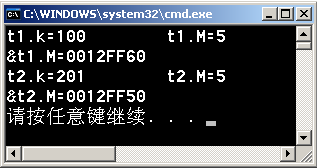 int main()
{ Mclass t1, t2;
   t1.k=100;	
   //t1.M=123;	//错误，不能在类外修改常数据成员
   cout<<"t1.k="<<t1.k<<'\t'<<"t1.M="<<t1.M<<endl;
   t2.k=200;   t2.testFun();
   cout<<"&t1.M="<<&t1.M<<endl;
   cout<<"t2.k="<<t2.k<<'\t'<<"t2.M="<<t2.M<<endl;
   cout<<"&t2.M="<<&t2.M<<endl;
}
6.3.1  常成员
1．常数据成员
//例6-15  由构造函数直接用常量初始化常数据成员
#include<iostream>
using namespace std;
class Mclass
{ public :
      int k;
      const int M;		//说明常数据成员
      Mclass() : M(5) { } 	//用初始式对常数据成员赋值
      void testFun()
       { //M++;	 	//错误，不能在成员函数中修改常数据成员
           k++;		//可以修改一般数据成员
       }
 } ;
它们有相同的
常量值
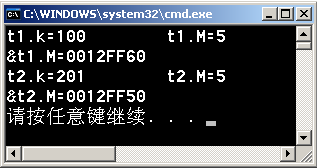 int main()
{ Mclass t1, t2;
   t1.k=100;	
   //t1.M=123;	//错误，不能在类外修改常数据成员
   cout<<"t1.k="<<t1.k<<'\t'<<"t1.M="<<t1.M<<endl;
   t2.k=200;   t2.testFun();
   cout<<"&t1.M="<<&t1.M<<endl;
   cout<<"t2.k="<<t2.k<<'\t'<<"t2.M="<<t2.M<<endl;
   cout<<"&t2.M="<<&t2.M<<endl;
}
6.3.1  常成员
1．常数据成员
//例6-16  用带参数的构造函数初始化常数据成员
#include<iostream>
#include<cstring>
using namespace std;
struct Date { int year, month, day ; }; //结构
class Student
{ public:
    Student (int y,int m,int d, int num=0, char *pname="no name");
    void PrintStudent()const;		//常成员函数
  private:   
    const int code;			//常数据成员
    char name[20];
    Date birthday;			//结构数据成员
};
void Student::PrintStudent()const
{ cout<<"序号："<<code<<"\t姓名："<<name<<"\t"<<"出生日期："
         <<birthday.year<<"-"<<birthday.month <<"-"<<birthday.day;
  cout<<endl;
}
const int code;
6.3.1  常成员
1．常数据成员
//例6-16  用带参数的构造函数初始化常数据成员
//带参数构造函数完成数据成员初始化
Student::Student( int y, int m, int d, int num, char *pname ) : code( num )
{ strcpy_s(name, pname);
  name[sizeof(name)-1]='\0';
  birthday.year=y;
  birthday.month=m;
  birthday.day=d;
} 
int main()
{ Student stu1( 1990, 3, 21, 1001, "陈春“ );
  stu1.PrintStudent();
  Student stu2(1985, 10, 1, 1002, "张庆华“ );
  stu2.PrintStudent();
}
6.3.1  常成员
1．常数据成员
//例6-16  用带参数的构造函数初始化常数据成员
//带参数构造函数完成数据成员初始化
Student::Student( int y, int m, int d, int num, char *pname ) : code( num )
{ strcpy_s(name, pname);
  name[sizeof(name)-1]='\0';
  birthday.year=y;
  birthday.month=m;
  birthday.day=d;
} 
int main()
{ Student stu1( 1990, 3, 21, 1001, "陈春“ );
  stu1.PrintStudent();
  Student stu2(1985, 10, 1, 1002, "张庆华“ );
  stu2.PrintStudent();
}
: code( num )
建立对象时对
常数据成员赋值
6.3.1  常成员
1．常数据成员
//例6-16  用带参数的构造函数初始化常数据成员
//带参数构造函数完成数据成员初始化
Student::Student( int y, int m, int d, int num, char *pname ) : code( num )
{ strcpy_s(name, pname);
  name[sizeof(name)-1]='\0';
  birthday.year=y;
  birthday.month=m;
  birthday.day=d;
} 
int main()
{ Student stu1( 1990, 3, 21, 1001, "陈春“ );
  stu1.PrintStudent();
  Student stu2(1985, 10, 1, 1002, "张庆华“ );
  stu2.PrintStudent();
}
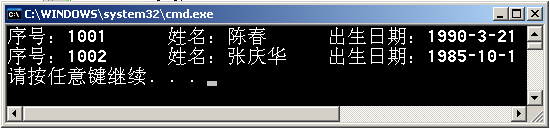 6.3.1  常成员
2．常对象
//例6-17  常对象测试
#include<iostream>
using namespace std;
class T_class
{ public:
       int a, b;
    T_class( int i, int j )  { a=i; b=j; }
} ;
int main()
{ const T_class t1( 1, 2 );	
  T_class t2( 3, 4 );
  //t1.a=5;
  //t1.b=6;
  t2.a=7;
  t2.b=8;
  cout<<"t1.a="<<t1.a<<'\t'<<"t1.b="<<t1.b<<endl;
  cout<<"t2.a="<<t2.a<<'\t'<<"t2.b="<<t2.b<<endl;
}
6.3.1  常成员
2．常对象
//例6-17  常对象测试
#include<iostream>
using namespace std;
class T_class
{ public:
       int a, b;
    T_class( int i, int j )  { a=i; b=j; }
} ;
int main()
{ const T_class t1( 1, 2 );		//t1是常对象
  T_class t2( 3, 4 );
  //t1.a=5;	
  //t1.b=6;	
  t2.a=7;
  t2.b=8;
  cout<<"t1.a="<<t1.a<<'\t'<<"t1.b="<<t1.b<<endl;
  cout<<"t2.a="<<t2.a<<'\t'<<"t2.b="<<t2.b<<endl;
}
通过构造函数
对数据成员初始化
const T_class t1( 1, 2 );
6.3.1  常成员
2．常对象
//例6-17  常对象测试
#include<iostream>
using namespace std;
class T_class
{ public:
       int a, b;		//公有数据成员
    T_class( int i, int j )  { a=i; b=j; }
} ;
int main()
{ const T_class t1( 1, 2 );	//t1是常对象
  T_class t2( 3, 4 );
  //t1.a=5;		//错误，不能修改常对象的数据成员
  //t1.b=6;		//错误，不能修改常对象的数据成员
  t2.a=7;
  t2.b=8;
  cout<<"t1.a="<<t1.a<<'\t'<<"t1.b="<<t1.b<<endl;
  cout<<"t2.a="<<t2.a<<'\t'<<"t2.b="<<t2.b<<endl;
}
常对象
数据成员赋值非法
6.3.1  常成员
2．常对象
//例6-17  常对象测试
#include<iostream>
using namespace std;
class T_class
{ public:
       int a, b;		//公有数据成员
    T_class( int i, int j )  { a=i; b=j; }
} ;
int main()
{ const T_class t1( 1, 2 );	//t1是常对象
  T_class t2( 3, 4 );
  //t1.a=5;		//错误，不能修改常对象的数据成员
  //t1.b=6;		//错误，不能修改常对象的数据成员
  t2.a=7;
  t2.b=8;
  cout<<"t1.a="<<t1.a<<'\t'<<"t1.b="<<t1.b<<endl;
  cout<<"t2.a="<<t2.a<<'\t'<<"t2.b="<<t2.b<<endl;
}
非常对象
数据成员赋值合法
6.3.1  常成员
2．常对象
//例6-17  常对象测试
#include<iostream>
using namespace std;
class T_class
{ public:
       int a, b;		//公有数据成员
    T_class( int i, int j )  { a=i; b=j; }
} ;
int main()
{ const T_class t1( 1, 2 );	//t1是常对象
  T_class t2( 3, 4 );
  //t1.a=5;		//错误，不能修改常对象的数据成员
  //t1.b=6;		//错误，不能修改常对象的数据成员
  t2.a=7;
  t2.b=8;
  cout<<"t1.a="<<t1.a<<'\t'<<"t1.b="<<t1.b<<endl;
  cout<<"t2.a="<<t2.a<<'\t'<<"t2.b="<<t2.b<<endl;
}
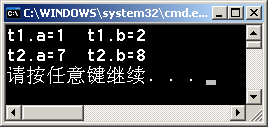 6.3.1  常成员
2．常对象
//例6-17  常对象测试
#include<iostream>
using namespace std;
class T_class
{ public:
       int a, b;		//公有数据成员
    T_class( int i, int j )  { a=i; b=j; }
} ;
int main()
{ const T_class t1( 1, 2 );	//t1是常对象
  T_class t2( 3, 4 );
  //t1.a=5;		//错误，不能修改常对象的数据成员
  //t1.b=6;		//错误，不能修改常对象的数据成员
  t2.a=7;
  t2.b=8;
  cout<<"t1.a="<<t1.a<<'\t'<<"t1.b="<<t1.b<<endl;
  cout<<"t2.a="<<t2.a<<'\t'<<"t2.b="<<t2.b<<endl;
}
#include<iostream>
using namespace std ;
class  Simple
{   int  x, y ;
  public :
     void setXY ( int a, int b) { x = a ;  y = b ; }
     void printXY() { cout << x << "," << y << endl ; } ;
void  constFun ( )
         { x ++ ; y ++ ; }
} ;
6.3.1  常成员
3．常成员函数
//例6-18  常成员函数测试
6.3.1  常成员
3．常成员函数
//例6-18  常成员函数测试
#include<iostream>
using namespace std ;
class  Simple
{   int  x, y ;
  public :
     void setXY ( int a, int b) { x = a ;  y = b ; }
     void printXY() { cout << x << "," << y << endl ; } ;
成员函数
修改数据成员合法
void  constFun ( )
         { x ++ ; y ++ ; }
} ;
6.3.1  常成员
3．常成员函数
//例6-18  常成员函数测试
#include<iostream>
using namespace std ;
class  Simple
{   int  x, y ;
  public :
     void setXY ( int a, int b) { x = a ;  y = b ; }
     void printXY() { cout << x << "," << y << endl ; } ;
常成员函数
void  constFun ( )
         { x ++ ; y ++ ; }
const
} ;
6.3.1  常成员
3．常成员函数
//例6-18  常成员函数测试
#include<iostream>
using namespace std ;
class  Simple
{   int  x, y ;
  public :
     void setXY ( int a, int b) { x = a ;  y = b ; }
     void printXY() { cout << x << "," << y << endl ; } ;
常成员函数
修改数据成员非法
void  constFun ( )
         { /*x ++ ; y ++ ;*/ }
const
} ;
6.3.1  常成员
3．常成员函数
//例6-18  常成员函数测试
#include<iostream>
using namespace std ;
class  Simple
{   int  x, y ;
  public :
     void setXY ( int a, int b) { x = a ;  y = b ; }
     void printXY() { cout << x << "," << y << endl ; } ;
this 指针
是指向常量的常指针
void  constFun ( const Simple * const this )
void  constFun ( )
         { /*x ++ ; y ++ ;*/ }
const
} ;
6.3.2  静态成员
6.3.2  静态成员
类成员冠以static声明时，称为静态成员。 
 静态数据成员为同类对象共享。
 静态成员函数与静态数据成员协同操作。
6.3.2  静态成员
1．静态数据成员
示例：
class  X {  char  ch ;  static  int s ;  …... };
  int X :: s = 0 ;
  X  a , b , c , d ;
b . ch
c . ch
d . ch
a . ch
static  int s ;
6.3.2  静态成员
1．静态数据成员
//例6-19  静态数据成员的说明和初始化 
#include<iostream>
using namespace std ;
class  counter
{     static  int  num ;
  public :
      void  setnum ( int i ) { num = i ; }	
      void  shownum() { cout << num << '\t' ; }
} ;
int  counter :: num = 0 ;	
int main ()
{  counter  a , b ;
    a.shownum() ;    b.shownum() ;
    a.setnum(10) ;
    a.shownum() ;    b.shownum() ;
    cout<<endl ;
}
6.3.2  静态成员
1．静态数据成员
//例6-19  静态数据成员的说明和初始化 
#include<iostream>
using namespace std ;
class  counter
{     static  int  num ;
  public :
      void  setnum ( int i ) { num = i ; }	
      void  shownum() { cout << num << '\t' ; }
} ;
int  counter :: num = 0 ;	
int main ()
{  counter  a , b ;
    a.shownum() ;    b.shownum() ;
    a.setnum(10) ;
    a.shownum() ;    b.shownum() ;
    cout<<endl ;
}
声明与定义
静态数据成员
6.3.2  静态成员
1．静态数据成员
//例6-19   静态数据成员的说明和初始化 
#include<iostream>
using namespace std ;
class  counter
{     static  int  num ;
  public :
      void  setnum ( int i ) { num = i ; }	
      void  shownum() { cout << num << '\t' ; }
} ;
int  counter :: num = 0 ;	
int main ()
{  counter  a , b ;
    a.shownum() ;    b.shownum() ;
    a.setnum(10) ;
    a.shownum() ;    b.shownum() ;
    cout<<endl;
}
成员函数访问 
静态数据成员
6.3.2  静态成员
1．静态数据成员
//例6-19   静态数据成员的说明和初始化 
#include<iostream>
using namespace std ;
class  counter
{     static  int  num ;
  public :
      void  setnum ( int i ) { num = i ; }	
      void  shownum() { cout << num << '\t' ; }
} ;
int  counter :: num = 0 ;	
int main ()
{  counter  a , b ;
    a.shownum() ;    b.shownum() ;
    a.setnum(10) ;
    a.shownum() ;    b.shownum() ;
    cout<<endl ;
}
调用成员函数访问 
私有静态数据成员
6.3.2  静态成员
1．静态数据成员
//例6-19   静态数据成员的说明和初始化 
#include<iostream>
using namespace std ;
class  counter
{     static  int  num ;
  public :
      void  setnum ( int i ) { num = i ; }	
      void  shownum() { cout << num << '\t' ; }
} ;
int  counter :: num = 0 ;	
int main ()
{  counter  a , b ;
    a.shownum() ;    b.shownum() ;
    a.setnum(10) ;
    a.shownum() ;    b.shownum() ;
    cout<<endl ;
}
访问同一个 
静态数据成员
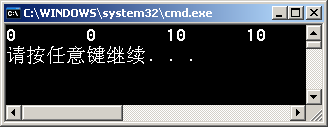 6.3.2  静态成员
1．静态数据成员
// 例6-20   使用公有静态数据成员 
#include<iostream>
using namespace std ;
class  counter
{ public :
      counter (int a) { mem = a; }
      int mem;		//公有数据成员
     static  int  Smem ;	//公有静态数据成员
} ;
int  counter :: Smem = 1 ;	//初始值为1
int main()
{  counter c(5);
    int i ;
    for( i = 0 ; i < 5 ; i ++ )
      { counter::Smem += i ;
         cout << counter::Smem << '\t' ;
      }
    cout<<endl;
    cout<<"c.Smem = "<<c.Smem<<endl;
    cout<<"c.mem = "<<c.mem<<endl;
}
6.3.2  静态成员
1．静态数据成员
// 例6-20   使用公有静态数据成员 
#include<iostream>
using namespace std ;
class  counter
{ public :
      counter (int a) { mem = a; }
      int mem;		//公有数据成员
     static  int  Smem ;	//公有静态数据成员
} ;
int  counter :: Smem = 1 ;	//初始值为1
int main()
{  counter c(5);
    int i ;
    for( i = 0 ; i < 5 ; i ++ )
      { counter::Smem += i ;
         cout << counter::Smem << '\t' ;
      }
    cout<<endl;
    cout<<"c.Smem = "<<c.Smem<<endl;
    cout<<"c.mem = "<<c.mem<<endl;
}
公有 
静态数据成员
6.3.2  静态成员
1．静态数据成员
// 例6-20   使用公有静态数据成员 
#include<iostream>
using namespace std ;
class  counter
{ public :
      counter (int a) { mem = a; }
      int mem;		//公有数据成员
      static  int  Smem ;	//公有静态数据成员
} ;
int  counter :: Smem = 1 ;	//初始值为1 
int main()
{  counter c(5);
    int i ;
    for( i = 0 ; i < 5 ; i ++ )
      { counter::Smem += i ;
         cout << counter::Smem << '\t' ;
      }
    cout<<endl;
    cout<<"c.Smem = "<<c.Smem<<endl;
    cout<<"c.mem = "<<c.mem<<endl;
}
访问
公有静态数据成员
6.3.2  静态成员
1．静态数据成员
// 例6-20   使用公有静态数据成员 
#include<iostream>
using namespace std ;
class  counter
{ public :
      counter (int a) { mem = a; }
      int mem;		//公有数据成员
      static  int  Smem ;	//公有静态数据成员
} ;
int  counter :: Smem = 1 ;	//初始值为1 
int main()
{  counter c(5);
    int i ;
    for( i = 0 ; i < 5 ; i ++ )
      { counter::Smem += i ;
         cout << counter::Smem << '\t' ;
      }
    cout<<endl;
    cout<<"c.Smem = "<<c.Smem<<endl;
    cout<<"c.mem = "<<c.mem<<endl;
}
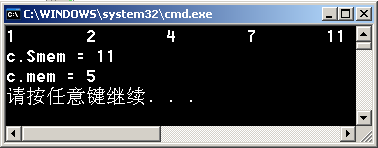 6.3.2  静态成员
2．静态成员函数
静态成员函数数冠以关键字static
 静态成员函数没有this指针，只能对静态数据操作
 在类外调用静态成员函数用 “类名 :: ”作限定词，或通过对象调用
6.3.2  静态成员
2．静态成员函数
例如：
class X
{ public :
     static  void StaFun ( int i ,  X *ptr ) ; 
     int  staDat ;
} ;
void  X :: StaFun ( int i ,  X * ptr ) 
{  

}
staDat = i ;    // 错误，不知 非静态数据成员staDat引自哪一个对象？
6.3.2  静态成员
2．静态成员函数
例如：
class X
{ public :
     static  void StaFun ( int i ,  X *ptr ) ; 
     int  staDat ;
} ;
类的静态成员函数
通过参数访问非静态数据成员
void  X :: StaFun ( int i ,  X * ptr ) 
{  

}
ptr -> staDat = i ;	// 正确
6.3.2  静态成员
2．静态成员函数
例如：
class X
{ public :
     static  void StaFun ( int i ,  X *ptr ) ; 
     int  staDat ;
} ;
都表示
静态成员函数的地址
void  g()
{ X obj ;
   X :: StaFun ( 1, & obj ) ;	     // 正确
   obj.StaFun ( 1, & obj ) ;	     // 正确
}
void  X :: StaFun ( int i ,  X * ptr ) 
{  

}
ptr -> staDat = i ; 	// 正确
6.3.2  静态成员
2．静态成员函数
例6-21
某商店经销一种货物。货物购进和卖出时以箱为单位，各箱的重量不一样，因此，商店需要记录目前库存的总重量。现在用C++模拟商店货物购进和卖出的情况。
6.3.2  静态成员
#include<iostream>
using namespace std ;
class Goods 
{ public :
      Goods ( int  w) { weight = w ;  total_weight += w ; }
      ~ Goods() { total_weight -= weight ; }
     int  Weight() { return  weight ; } ;	
     static  int  TotalWeight() { return  total_weight ; }  
     Goods *next ;
  private :
     int  weight ;
     static  int  total_weight ;
} ;
int  Goods::total_weight = 0 ;
void purchase( Goods * &f, Goods *& r, int w )
{ Goods *p = new Goods(w) ;
   p -> next = NULL ;
   if ( f == NULL )  f = r = p ;
    else { r -> next = p ;    r = r -> next ; }
}
void sale( Goods * & f , Goods * & r )
{ if ( f == NULL ) { cout << "No any goods!\n" ;  return ; }
  Goods *q = f ;  f = f -> next ;  delete q ;
  cout << "saled.\n" ;
}
例6-21
6.3.2  静态成员
#include<iostream>
using namespace std ;
class Goods 
{ public :
      Goods ( int  w) { weight = w ;  total_weight += w ; }
      ~ Goods() { total_weight -= weight ; }
     int  Weight() { return  weight ; }	
     static  int  TotalWeight() { return  total_weight ; }  
     Goods *next ;
  private :
     int  weight ;
     static  int  total_weight ;
} ;
int  Goods::total_weight = 0 ;
void purchase( Goods * &f, Goods *& r, int w )
{ Goods *p = new Goods(w) ;
   p -> next = NULL ;
   if ( f == NULL )  f = r = p ;
    else { r -> next = p ;    r = r -> next ; }
}
void sale( Goods * & f , Goods * & r )
{ if ( f == NULL ) { cout << "No any goods!\n" ;  return ; }
  Goods *q = f ;  f = f -> next ;  delete q ;
  cout << "saled.\n" ;
}
例6-21
class Goods 
{ public :
      Goods ( int  w) { weight = w ;  total_weight += w ; }
      ~ Goods() { total_weight -= weight ; }
     int  Weight() { return  weight ; }	
     static  int  TotalWeight() { return  total_weight ; } 
     Goods *next ;
  private :
     int  weight ;
     static  int  total_weight ;
} ;
int  Goods::total_weight = 0 ;
6.3.2  静态成员
#include<iostream>
using namespace std ;
class Goods 
{ public :
      Goods ( int  w) { weight = w ;  total_weight += w ; }
      ~ Goods() { total_weight -= weight ; }
     int  Weight() { return  weight ; } 	
     static  int  TotalWeight() { return  total_weight ; } 
     Goods *next ;
  private :
     int  weight ;
     static  int  total_weight ;
} ;
int  Goods::total_weight = 0 ;
void purchase( Goods * &f, Goods *& r, int w )
{ Goods *p = new Goods(w) ;
   p -> next = NULL ;
   if ( f == NULL )  f = r = p ;
    else { r -> next = p ;    r = r -> next ; }
}
void sale( Goods * & f , Goods * & r )
{ if ( f == NULL ) { cout << "No any goods!\n" ;  return ; }
  Goods *q = f ;  f = f -> next ;  delete q ;
  cout << "saled.\n" ;
}
例6-21
class Goods 
{ public :
      Goods ( int  w) { weight = w ;  total_weight += w ; }
      ~ Goods() { total_weight -= weight ; }
     int  Weight() { return  weight ; }	
     static  int  TotalWeight() { return  total_weight ; } 
     Goods *next ;
  private :
     int  weight ;
     static  int  total_weight ;
} ;
int  Goods::total_weight = 0 ;
静态数据成员
记录货物总重量
6.3.2  静态成员
#include<iostream>
using namespace std ;
class Goods 
{ public :
      Goods ( int  w) { weight = w ;  total_weight += w ; } 
      ~ Goods() { total_weight -= weight ; }
     int  Weight() { return  weight ; }	
     static  int  TotalWeight() { return  total_weight ; } 
     Goods *next ;
  private :
     int  weight ;
     static  int  total_weight ;
} ;
int  Goods::total_weight = 0 ;
void purchase( Goods * &f, Goods *& r, int w )
{ Goods *p = new Goods(w) ;
   p -> next = NULL ;
   if ( f == NULL )  f = r = p ;
    else { r -> next = p ;    r = r -> next ; }
}
void sale( Goods * & f , Goods * & r )
{ if ( f == NULL ) { cout << "No any goods!\n" ;  return ; }
  Goods *q = f ;  f = f -> next ;  delete q ;
  cout << "saled.\n" ;
}
例6-21
class Goods 
{ public :
      Goods ( int  w) { weight = w ;  total_weight += w ; }
      ~ Goods() { total_weight -= weight ; }
     int  Weight() { return  weight ; } 	
     static  int  TotalWeight() { return  total_weight ; } 
     Goods *next ;
  private :
     int  weight ;
     static  int  total_weight ;
} ;
int  Goods::total_weight = 0 ;
静态成员函数
返回货物总重量
6.3.2  静态成员
#include<iostream>
using namespace std ;
class Goods 
{ public :
      Goods ( int  w) { weight = w ;  total_weight += w ; } 
      ~ Goods() { total_weight -= weight ; }
     int  Weight() { return  weight ; } 	
     static  int  TotalWeight() { return  total_weight ; } 
     Goods *next ;
  private :
     int  weight ;
     static  int  total_weight ;
} ;
int  Goods::total_weight = 0 ;
void purchase( Goods * &f, Goods *& r, int w )
{ Goods *p = new Goods(w) ;
   p -> next = NULL ;
   if ( f == NULL )  f = r = p ;
    else { r -> next = p ;    r = r -> next ; }
}
void sale( Goods * & f , Goods * & r )
{ if ( f == NULL ) { cout << "No any goods!\n" ;  return ; }
  Goods *q = f ;  f = f -> next ;  delete q ;
  cout << "saled.\n" ;
}
例6-21
class Goods 
{ public :
      Goods ( int  w) { weight = w ;  total_weight += w ; }
      ~ Goods() { total_weight -= weight ; }
     int  Weight() { return  weight ; }	
     static  int  TotalWeight() { return  total_weight ; } 
     Goods *next ;
  private :
     int  weight ;
     static  int  total_weight ;
} ;
int  Goods::total_weight = 0 ;
用于构造链表的
类指针
6.3.2  静态成员
#include<iostream>
using namespace std ;
class Goods 
{ public :
      Goods ( int  w) { weight = w ;  total_weight += w ; }
      ~ Goods() { total_weight -= weight ; }
     int  Weight() { return  weight ; }	
     static  int  TotalWeight() { return  total_weight ; } 
     Goods *next ;
  private :
     int  weight ;
     static  int  total_weight ;
} ;
int  Goods::total_weight = 0 ;
void purchase( Goods * &f, Goods *& r, int w )
{ Goods *p = new Goods(w) ;
   p -> next = NULL ;
   if ( f == NULL )  f = r = p ;
    else { r -> next = p ;    r = r -> next ; }
}
void sale( Goods * & f , Goods * & r )
{ if ( f == NULL ) { cout << "No any goods!\n" ;  return ; }
  Goods *q = f ;  f = f -> next ;  delete q ;
  cout << "saled.\n" ;
}
例6-21
class Goods 
{ public :
      Goods ( int  w) { weight = w ;  total_weight += w ; }
      ~ Goods() { total_weight -= weight ; }
     int  Weight() { return  weight ; }	
     static  int  TotalWeight() { return  total_weight ; } 
     Goods *next ;
  private :
     int  weight ;
     static  int  total_weight ;
} ;
int  Goods::total_weight = 0 ;
构造函数
购进货物
6.3.2  静态成员
#include<iostream>
using namespace std ;
class Goods 
{ public :
      Goods ( int  w) { weight = w ;  total_weight += w ; }
      ~ Goods() { total_weight -= weight ; }
     int  Weight() { return  weight ; } 	
     static  int  TotalWeight() { return  total_weight ; } 
     Goods *next ;
  private :
     int  weight ;
     static  int  total_weight ;
} ;
int  Goods::total_weight = 0 ;
void purchase( Goods * &f, Goods *& r, int w )
{ Goods *p = new Goods(w) ;
   p -> next = NULL ;
   if ( f == NULL )  f = r = p ;
    else { r -> next = p ;    r = r -> next ; }
}
void sale( Goods * & f , Goods * & r )
{ if ( f == NULL ) { cout << "No any goods!\n" ;  return ; }
  Goods *q = f ;  f = f -> next ;  delete q ;
  cout << "saled.\n" ;
}
例6-21
class Goods 
{ public :
      Goods ( int  w) { weight = w ;  total_weight += w ; }
      ~ Goods() { total_weight -= weight ; }
     int  Weight() { return  weight ; } 	
     static  int  TotalWeight() { return  total_weight ; } 
     Goods *next ;
  private :
     int  weight ;
     static  int  total_weight ;
} ;
int  Goods::total_weight = 0 ;
析造函数
售出货物
front
rear
50
98
170
31     ^
p
200  ^
w
200
total_weight
349
6.3.2  静态成员
#include<iostream>
using namespace std ;
class Goods 
{ public :
      Goods ( int  w) { weight = w ;  total_weight += w ; }
      ~ Goods() { total_weight -= weight ; }
     int  Weight() { return  weight ; }	
     static  int  TotalWeight() { return  total_weight ; } 
     Goods *next ;
  private :
     int  weight ;
     static  int  total_weight ;
} ;
int  Goods::total_weight = 0 ;
void purchase( Goods * &f, Goods *& r, int w )
{ Goods *p = new Goods(w) ;
   p -> next = NULL ;
   if ( f == NULL )  f = r = p ;
    else { r -> next = p ;    r = r -> next ; }
}
void sale( Goods * & f , Goods * & r )
{ if ( f == NULL ) { cout << "No any goods!\n" ;  return ; }
  Goods *q = f ;  f = f -> next ;  delete q ;
  cout << "saled.\n" ;
}
例6-21
r
f
int  Goods::total_weight = 0 ;
void purchase( Goods * &f, Goods *& r, int w )
{ Goods *p = new Goods(w) ;
   p -> next = NULL ;
   if ( f == NULL )  f = r = p ;
    else { r -> next = p ;    r = r -> next ; }
}
r
f
front
rear
50
98
170
31     ^
p
200
w
200
total_weight
349
6.3.2  静态成员
#include<iostream>
using namespace std ;
class Goods 
{ public :
      Goods ( int  w) { weight = w ;  total_weight += w ; }
      ~ Goods() { total_weight -= weight ; }
     int  Weight() { return  weight ; }	
     static  int  TotalWeight() { return  total_weight ; } 
     Goods *next ;
  private :
     int  weight ;
     static  int  total_weight ;
} ;
int  Goods::total_weight = 0 ;
void purchase( Goods * &f, Goods *& r, int w )
{ Goods *p = new Goods(w) ;
   p -> next = NULL ;
   if ( f == NULL )  f = r = p ;
    else { r -> next = p ;    r = r -> next ; }
}
void sale( Goods * & f , Goods * & r )
{ if ( f == NULL ) { cout << "No any goods!\n" ;  return ; }
  Goods *q = f ;  f = f -> next ;  delete q ;
  cout << "saled.\n" ;
}
例6-21
int  Goods::total_weight = 0 ;
void purchase( Goods * &f, Goods *& r, int w )
{ Goods *p = new Goods(w) ;
   p -> next = NULL ;
   if ( f == NULL )  f = r = p ;
    else { r -> next = p ;    r = r -> next ; }
}
Goods::Goods ( int  w) { weight = w ;  total_weight += w ; }
调用构造函数
累加货物重量
r
f
front
rear
50
98
170
31     ^
p
200
w
200
total_weight
549
6.3.2  静态成员
#include<iostream>
using namespace std ;
class Goods 
{ public :
      Goods ( int  w) { weight = w ;  total_weight += w ; }
      ~ Goods() { total_weight -= weight ; }
     int  Weight() { return  weight ; }	
     static  int  TotalWeight() { return  total_weight ; } 
     Goods *next ;
  private :
     int  weight ;
     static  int  total_weight ;
} ;
int  Goods::total_weight = 0 ;
void purchase( Goods * &f, Goods *& r, int w )
{ Goods *p = new Goods(w) ;
   p -> next = NULL ;
   if ( f == NULL )  f = r = p ;
    else { r -> next = p ;    r = r -> next ; }
}
void sale( Goods * & f , Goods * & r )
{ if ( f == NULL ) { cout << "No any goods!\n" ;  return ; }
  Goods *q = f ;  f = f -> next ;  delete q ;
  cout << "saled.\n" ;
}
例6-21
int  Goods::total_weight = 0 ;
void purchase( Goods * &f, Goods *& r, int w )
{ Goods *p = new Goods(w) ;
   p -> next = NULL ;
   if ( f == NULL )  f = r = p ;
    else { r -> next = p ;    r = r -> next ; }
}
Goods::Goods ( int  w) { weight = w ;  total_weight += w ; }
调用构造函数
累加货物重量
r
f
front
rear
50
98
170
31
p
200
w
200
total_weight
549
6.3.2  静态成员
#include<iostream>
using namespace std ;
class Goods 
{ public :
      Goods ( int  w) { weight = w ;  total_weight += w ; } 
      ~ Goods() { total_weight -= weight ; }
     int  Weight() { return  weight ; }	
     static  int  TotalWeight() { return  total_weight ; } 
     Goods *next ;
  private :
     int  weight ;
     static  int  total_weight ;
} ;
int  Goods::total_weight = 0 ;
void purchase( Goods * &f, Goods *& r, int w )
{ Goods *p = new Goods(w) ;
   p -> next = NULL ;
   if ( f == NULL )  f = r = p ;
    else { r -> next = p ;    r = r -> next ; }
}
void sale( Goods * & f , Goods * & r )
{ if ( f == NULL ) { cout << "No any goods!\n" ;  return ; }
  Goods *q = f ;  f = f -> next ;  delete q ;
  cout << "saled.\n" ;
}
例6-21
int  Goods::total_weight = 0 ;
void purchase( Goods * &f, Goods *& r, int w )
{ Goods *p = new Goods(w) ;
   p -> next = NULL ;
   if ( f == NULL )  f = r = p ;
    else { r -> next = p ;    r = r -> next ; }
}
r
f
front
rear
50
98
170
31
p
200  ^
w
200
total_weight
549
6.3.2  静态成员
#include<iostream>
using namespace std ;
class Goods 
{ public :
      Goods ( int  w) { weight = w ;  total_weight += w ; } 
      ~ Goods() { total_weight -= weight ; }
     int  Weight() { return  weight ; }	
     static  int  TotalWeight() { return  total_weight ; } 
     Goods *next ;
  private :
     int  weight ;
     static  int  total_weight ;
} ;
int  Goods::total_weight = 0 ;
void purchase( Goods * &f, Goods *& r, int w )
{ Goods *p = new Goods(w) ;
   p -> next = NULL ;
   if ( f == NULL )  f = r = p ;
    else { r -> next = p ;    r = r -> next ; }
}
void sale( Goods * & f , Goods * & r )
{ if ( f == NULL ) { cout << "No any goods!\n" ;  return ; }
  Goods *q = f ;  f = f -> next ;  delete q ;
  cout << "saled.\n" ;
}
例6-21
int  Goods::total_weight = 0 ;
void purchase( Goods * &f, Goods *& r, int w )
{ Goods *p = new Goods(w) ;
   p -> next = NULL ;
   if ( f == NULL )  f = r = p ;
    else { r -> next = p ;    r = r -> next ; }
}
r
f
front
rear
50
98
170
31
p
200  ^
w
200
total_weight
549
6.3.2  静态成员
#include<iostream>
using namespace std ;
class Goods 
{ public :
      Goods ( int  w) { weight = w ;  total_weight += w ; } 
      ~ Goods() { total_weight -= weight ; }
     int  Weight() { return  weight ; }	
     static  int  TotalWeight() { return  total_weight ; } 
     Goods *next ;
  private :
     int  weight ;
     static  int  total_weight ;
} ;
int  Goods::total_weight = 0 ;
void purchase( Goods * &f, Goods *& r, int w )
{ Goods *p = new Goods(w) ;
   p -> next = NULL ;
   if ( f == NULL )  f = r = p ;
    else { r -> next = p ;    r = r -> next ; }
}
void sale( Goods * & f , Goods * & r )
{ if ( f == NULL ) { cout << "No any goods!\n" ;  return ; }
  Goods *q = f ;  f = f -> next ;  delete q ;
  cout << "saled.\n" ;
}
例6-21
int  Goods::total_weight = 0 ;
void purchase( Goods * &f, Goods *& r, int w )
{ Goods *p = new Goods(w) ;
   p -> next = NULL ;
   if ( f == NULL )  f = r = p ;
    else { r -> next = p ;    r = r -> next ; }
}
front
rear
50
98
170
31
200  ^
w
200
total_weight
549
6.3.2  静态成员
#include<iostream>
using namespace std ;
class Goods 
{ public :
      Goods ( int  w) { weight = w ;  total_weight += w ; }
      ~ Goods() { total_weight -= weight ; }
     int  Weight() { return  weight ; }	
     static  int  TotalWeight() { return  total_weight ; } 
     Goods *next ;
  private :
     int  weight ;
     static  int  total_weight ;
} ;
int  Goods::total_weight = 0 ;
void purchase( Goods * &f, Goods *& r, int w )
{ Goods *p = new Goods(w) ;
   p -> next = NULL ;
   if ( f == NULL )  f = r = p ;
    else { r -> next = p ;    r = r -> next ; }
}
void sale( Goods * & f , Goods * & r )
{ if ( f == NULL ) { cout << "No any goods!\n" ;  return ; }
  Goods *q = f ;  f = f -> next ;  delete q ;
  cout << "saled.\n" ;
}
例6-21
r
f
int  Goods::total_weight = 0 ;
void purchase( Goods * &f, Goods *& r, int w )
{ Goods *p = new Goods(w) ;
   p -> next = NULL ;
   if ( f == NULL )  f = r = p ;
    else { r -> next = p ;    r = r -> next ; }
}
r
rear
200  ^
w
200
total_weight
549
6.3.2  静态成员
#include<iostream>
using namespace std ;
class Goods 
{ public :
      Goods ( int  w) { weight = w ;  total_weight += w ; }
      ~ Goods() { total_weight -= weight ; }
     int  Weight() { return  weight ; }	
     static  int  TotalWeight() { return  total_weight ; } 
     Goods *next ;
  private :
     int  weight ;
     static  int  total_weight ;
} ;
int  Goods::total_weight = 0 ;
void purchase( Goods * &f, Goods *& r, int w )
{ Goods *p = new Goods(w) ;
   p -> next = NULL ;
   if ( f == NULL )  f = r = p ;
    else { r -> next = p ;    r = r -> next ; }
}
void sale( Goods * & f , Goods * & r )
{ if ( f == NULL ) { cout << "No any goods!\n" ;  return ; }
  Goods *q = f ;  f = f -> next ;  delete q ;
  cout << "saled.\n" ;
}
例6-21
f
front
50
98
170
31
int  Goods::total_weight = 0 ;
void purchase( Goods * &f, Goods *& r, int w )
{ Goods *p = new Goods(w) ;
   p -> next = NULL ;
   if ( f == NULL )  f = r = p ;
    else { r -> next = p ;    r = r -> next ; }
}
rear
front
50
98
170
31
200  ^
total_weight
549
6.3.2  静态成员
#include<iostream>
using namespace std ;
class Goods 
{ public :
      Goods ( int  w) { weight = w ;  total_weight += w ; }
      ~ Goods() { total_weight -= weight ; }
     int  Weight() { return  weight ; }	
     static  int  TotalWeight() { return  total_weight ; } 
     Goods *next ;
  private :
     int  weight ;
     static  int  total_weight ;
} ;
int  Goods::total_weight = 0 ;
void purchase( Goods * &f, Goods *& r, int w )
{ Goods *p = new Goods(w) ;
   p -> next = NULL ;
   if ( f == NULL )  f = r = p ;
    else { r -> next = p ;    r = r -> next ; }
}
void sale( Goods * & f , Goods * & r )
{ if ( f == NULL ) { cout << "No any goods!\n" ;  return ; }
  Goods *q = f ;  f = f -> next ;  delete q ;
  cout << "saled.\n" ;
}
例6-21
r
f
void sale( Goods * & f , Goods * & r )
{ if ( f == NULL ) { cout << "No any goods!\n" ;  return ; }
  Goods *q = f ;  f = f -> next ;  delete q ;
  cout << "saled.\n" ;
}
rear
front
50
98
170
31
200  ^
total_weight
549
6.3.2  静态成员
#include<iostream>
using namespace std ;
class Goods 
{ public :
      Goods ( int  w) { weight = w ;  total_weight += w ; }
      ~ Goods() { total_weight -= weight ; }
     int  Weight() { return  weight ; }	
     static  int  TotalWeight() { return  total_weight ; } 
     Goods *next ;
  private :
     int  weight ;
     static  int  total_weight ;
} ;
int  Goods::total_weight = 0 ;
void purchase( Goods * &f, Goods *& r, int w )
{ Goods *p = new Goods(w) ;
   p -> next = NULL ;
   if ( f == NULL )  f = r = p ;
    else { r -> next = p ;    r = r -> next ; }
}
void sale( Goods * & f , Goods * & r )
{ if ( f == NULL ) { cout << "No any goods!\n" ;  return ; }
  Goods *q = f ;  f = f -> next ;  delete q ;
  cout << "saled.\n" ;
}
例6-21
r
f
void sale( Goods * & f , Goods * & r )
{ if ( f == NULL ) { cout << "No any goods!\n" ;  return ; }
  Goods *q = f ;  f = f -> next ;  delete q ;
  cout << "saled.\n" ;
}
q
r
rear
f
front
50
98
170
31
200  ^
total_weight
549
6.3.2  静态成员
#include<iostream>
using namespace std ;
class Goods 
{ public :
      Goods ( int  w) { weight = w ;  total_weight += w ; }
      ~ Goods() { total_weight -= weight ; }
     int  Weight() { return  weight ; }	
     static  int  TotalWeight() { return  total_weight ; } 
     Goods *next ;
  private :
     int  weight ;
     static  int  total_weight ;
} ;
int  Goods::total_weight = 0 ;
void purchase( Goods * &f, Goods *& r, int w )
{ Goods *p = new Goods(w) ;
   p -> next = NULL ;
   if ( f == NULL )  f = r = p ;
    else { r -> next = p ;    r = r -> next ; }
}
void sale( Goods * & f , Goods * & r )
{ if ( f == NULL ) { cout << "No any goods!\n" ;  return ; }
  Goods *q = f ;  f = f -> next ;  delete q ;
  cout << "saled.\n" ;
}
例6-21
void sale( Goods * & f , Goods * & r )
{ if ( f == NULL ) { cout << "No any goods!\n" ;  return ; }
  Goods *q = f ;  f = f -> next ;  delete q ;
  cout << "saled.\n" ;
}
q
r
rear
f
front
50
98
170
31
200  ^
total_weight
549
6.3.2  静态成员
#include<iostream>
using namespace std ;
class Goods 
{ public :
      Goods ( int  w) { weight = w ;  total_weight += w ; }
      ~ Goods() { total_weight -= weight ; }
     int  Weight() { return  weight ; }	
     static  int  TotalWeight() { return  total_weight ; } 
     Goods *next ;
  private :
     int  weight ;
     static  int  total_weight ;
} ;
int  Goods::total_weight = 0 ;
void purchase( Goods * &f, Goods *& r, int w )
{ Goods *p = new Goods(w) ;
   p -> next = NULL ;
   if ( f == NULL )  f = r = p ;
    else { r -> next = p ;    r = r -> next ; }
}
void sale( Goods * & f , Goods * & r )
{ if ( f == NULL ) { cout << "No any goods!\n" ;  return ; }
  Goods *q = f ;  f = f -> next ;  delete q ;
  cout << "saled.\n" ;
}
例6-21
void sale( Goods * & f , Goods * & r )
{ if ( f == NULL ) { cout << "No any goods!\n" ;  return ; }
  Goods *q = f ;  f = f -> next ;  delete q ;
  cout << "saled.\n" ;
}
q
r
rear
f
front
50
98
170
31
200  ^
total_weight
549
6.3.2  静态成员
#include<iostream>
using namespace std ;
class Goods 
{ public :
      Goods ( int  w) { weight = w ;  total_weight += w ; }
      ~ Goods() { total_weight -= weight ; }
     int  Weight() { return  weight ; }	
     static  int  TotalWeight() { return  total_weight ; } 
     Goods *next ;
  private :
     int  weight ;
     static  int  total_weight ;
} ;
int  Goods::total_weight = 0 ;
void purchase( Goods * &f, Goods *& r, int w )
{ Goods *p = new Goods(w) ;
   p -> next = NULL ;
   if ( f == NULL )  f = r = p ;
    else { r -> next = p ;    r = r -> next ; }
}
void sale( Goods * & f , Goods * & r )
{ if ( f == NULL ) { cout << "No any goods!\n" ;  return ; }
  Goods *q = f ;  f = f -> next ;  delete q ;
  cout << "saled.\n" ;
}
例6-21
void sale( Goods * & f , Goods * & r )
{ if ( f == NULL ) { cout << "No any goods!\n" ;  return ; }
  Goods *q = f ;  f = f -> next ;  delete q ;
  cout << "saled.\n" ;
}
q
r
rear
f
front
50
98
170
31
200  ^
total_weight
549
6.3.2  静态成员
#include<iostream>
using namespace std ;
class Goods 
{ public :
      Goods ( int  w) { weight = w ;  total_weight += w ; }
      ~ Goods() { total_weight -= weight ; }
     int  Weight() { return  weight ; }	
     static  int  TotalWeight() { return  total_weight ; } 
     Goods *next ;
  private :
     int  weight ;
     static  int  total_weight ;
} ; 
int  Goods::total_weight = 0 ;
void purchase( Goods * &f, Goods *& r, int w )
{ Goods *p = new Goods(w) ;
   p -> next = NULL ;
   if ( f == NULL )  f = r = p ;
    else { r -> next = p ;    r = r -> next ; }
}
void sale( Goods * & f , Goods * & r )
{ if ( f == NULL ) { cout << "No any goods!\n" ;  return ; }
  Goods *q = f ;  f = f -> next ;  delete q ;
  cout << "saled.\n" ;
}
例6-21
void sale( Goods * & f , Goods * & r )
{ if ( f == NULL ) { cout << "No any goods!\n" ;  return ; }
  Goods *q = f ;  f = f -> next ;  delete q ;
  cout << "saled.\n" ;
}
q
r
rear
f
front
50
98
170
31
200  ^
total_weight
549
6.3.2  静态成员
#include<iostream>
using namespace std ;
class Goods 
{ public :
      Goods ( int  w) { weight = w ;  total_weight += w ; }
      ~ Goods() { total_weight -= weight ; }
     int  Weight() { return  weight ; }	
     static  int  TotalWeight() { return  total_weight ; } 
     Goods *next ;
  private :
     int  weight ;
     static  int  total_weight ;
} ; 
int  Goods::total_weight = 0 ;
void purchase( Goods * &f, Goods *& r, int w )
{ Goods *p = new Goods(w) ;
   p -> next = NULL ;
   if ( f == NULL )  f = r = p ;
    else { r -> next = p ;    r = r -> next ; }
}
void sale( Goods * & f , Goods * & r )
{ if ( f == NULL ) { cout << "No any goods!\n" ;  return ; }
  Goods *q = f ;  f = f -> next ;  delete q ;
  cout << "saled.\n" ;
}
例6-21
调用析造函数
减去货物重量
Goods :: ~ Goods() { total_weight -= weight ; }
void sale( Goods * & f , Goods * & r )
{ if ( f == NULL ) { cout << "No any goods!\n" ;  return ; }
  Goods *q = f ;  f = f -> next ;  delete q ;
  cout << "saled.\n" ;
}
q
r
rear
f
front
50
98
170
31
200  ^
total_weight
499
6.3.2  静态成员
#include<iostream>
using namespace std ;
class Goods 
{ public :
      Goods ( int  w) { weight = w ;  total_weight += w ; }
      ~ Goods() { total_weight -= weight ; }
     int  Weight() { return  weight ; }	
     static  int  TotalWeight() { return  total_weight ; } 
     Goods *next ;
  private :
     int  weight ;
     static  int  total_weight ;
} ; 
int  Goods::total_weight = 0 ;
void purchase( Goods * &f, Goods *& r, int w )
{ Goods *p = new Goods(w) ;
   p -> next = NULL ;
   if ( f == NULL )  f = r = p ;
    else { r -> next = p ;    r = r -> next ; }
}
void sale( Goods * & f , Goods * & r )
{ if ( f == NULL ) { cout << "No any goods!\n" ;  return ; }
  Goods *q = f ;  f = f -> next ;  delete q ;
  cout << "saled.\n" ;
}
例6-21
调用析造函数
减去货物重量
Goods :: ~ Goods() { total_weight -= weight ; }
void sale( Goods * & f , Goods * & r )
{ if ( f == NULL ) { cout << "No any goods!\n" ;  return ; }
  Goods *q = f ;  f = f -> next ;  delete q ;
  cout << "saled.\n" ;
}
r
rear
f
front
98
170
31
200  ^
total_weight
499
6.3.2  静态成员
#include<iostream>
using namespace std ;
class Goods 
{ public :
      Goods ( int  w) { weight = w ;  total_weight += w ; }
      ~ Goods() { total_weight -= weight ; }
     int  Weight() { return  weight ; }	
     static  int  TotalWeight() { return  total_weight ; } 
     Goods *next ;
  private :
     int  weight ;
     static  int  total_weight ;
} ;
int  Goods::total_weight = 0 ;
void purchase( Goods * &f, Goods *& r, int w )
{ Goods *p = new Goods(w) ;
   p -> next = NULL ;
   if ( f == NULL )  f = r = p ;
    else { r -> next = p ;    r = r -> next ; }
}
void sale( Goods * & f , Goods * & r )
{ if ( f == NULL ) { cout << "No any goods!\n" ;  return ; }
  Goods *q = f ;  f = f -> next ;  delete q ;
  cout << "saled.\n" ;
}
例6-21
void sale( Goods * & f , Goods * & r )
{ if ( f == NULL ) { cout << "No any goods!\n" ;  return ; }
  Goods *q = f ;  f = f -> next ;  delete q ;
  cout << "saled.\n" ;
}
6.3.2  静态成员
例6-21
int main()
  { Goods * front = NULL , * rear = NULL ;
     int  w ;  int  choice ;
     do 
        { cout << "Please choice:\n" ;
           cout << "Key in 1 is purchase,\nKey in 2 is sale,\nKey in 0 is over.\n" ;
           cin >> choice ;
            switch ( choice )		// 操作选择
	      { case 1 :                                               // 键入1，购进1箱货物
	 	    {  cout << "Input weight: " ;
                           cin >> w ;
	                purchase( front, rear, w ) ;          // 从表尾插入1个结点
	                break ;
		    }
                   case 2 : 		            // 键入2，售出1箱货物
		   { sale( front, rear ) ;    break ; }       // 从表头删除1个结点
                   case 0 :  break ; 		            // 键入0，结束
                }
          cout << "Now total weight is:" << Goods::TotalWeight() << endl ; 
       } while ( choice ) ;
 }
6.3.3  友元
6.3.3  友元
友元是对类操作的辅助手段。友元能够引用类中本来被
    隐蔽的信息
 使用友元目的是基于程序的运行效率
 运算符重载的某些场合需要使用友元
 友元可以是函数，也可以是类
 友元关系是非传递的。即 Y 是 X 的友元，Z 是 Y 的友元，
    但 Z 不一定是X的友元
6.3.3  友元
1. 友元函数
class  A
   { private:
          int  i ;
          friend void FriendFun(A * , int) ; 
      public:
         void MemberFun(int) ;
   } ;
    …
void FriendFun( A * ptr , int x  ) 
     { ptr -> i = x ; } ;  
void A:: MemberFun( int x ) 
     { i = x ; } ;
6.3.3  友元
1. 友元函数
class  A
   { private:
          int  i ;
          friend void FriendFun(A * , int) ; 
      public:
         void MemberFun(int) ;
   } ;
    …
void FriendFun( A * ptr , int x  ) 
     { ptr -> i = x ; } ;  
void A:: MemberFun( int x ) 
     { i = x ; } ;
说明语句位置
与访问描述无关
6.3.3  友元
1. 友元函数
class  A
   { private:
          int  i ;
          friend void FriendFun(A * , int) ; 
      public:
         void MemberFun(int) ;
   } ;
    …
void FriendFun( A * ptr , int x  ) 
     { ptr -> i = x ; } ;  
void A:: MemberFun( int x ) 
     { i = x ; } ;
友元函数通过对象参数
访问私有数据成员
6.3.3  友元
1. 友元函数
class  A
   { private:
          int  i ;
          friend void FriendFun(A * , int) ; 
      public:
         void MemberFun(int) ;
   } ;
    …
void FriendFun( A * ptr , int x  ) 
     { ptr -> i = x ; } ;  
void A:: MemberFun( int x ) 
     { i = x ; } ;
成员函数通过this指针
在对象上操作
可以写成：
this->i=x;
6.3.3  友元
1. 友元函数
class  A
   { private:
          int  i ;
          friend void FriendFun(A * , int) ; 
      public:
         void MemberFun(int) ;
   } ;
    …
void FriendFun( A * ptr , int x  ) 
     { ptr -> i = x ; } ;  
void A:: MemberFun( int x ) 
     { i = x ; } ;
A Aobj ;
FriendFun( &Aobj, 5 ) ;
Aobj.MemberFun( 5 ) ;
6.3.3  友元
#include<iostream>
using namespace std ;
#include<math.h>
class Point
{ public:
      Point(double xi, double yi) { X = xi ; Y = yi ;}
      double GetX() { return X ; }
      double GetY() { return Y ; }
      friend double Distance ( Point & a, Point & b ) ;
  private:  double X, Y ;
} ;
double Distance(Point & a, Point & b )	
  { double dx = a.X - b.X ;
     double dy = a.Y - b.Y ;
     return sqrt ( dx * dx + dy * dy ) ;
  }
int main()
{ Point  p1( 3.0, 5.0 ) ,  p2( 4.0, 6.0 ) ;
  double  d = Distance ( p1, p2 ) ;
  cout << "This distance is " << d << endl ;
}
例6-22  用友元函数计算两点之间的距离
6.3.3  友元
#include<iostream>
using namespace std ;
#include<math.h>
class Point
{ public:
      Point(double xi, double yi) { X = xi ; Y = yi ;}
      double GetX() { return X ; }
      double GetY() { return Y ; }
      friend double Distance ( Point & a, Point & b ) ;
  private:  double X, Y ;
} ;
double Distance(Point & a, Point & b )	
  { double dx = a.X - b.X ;
     double dy = a.Y - b.Y ;
     return sqrt ( dx * dx + dy * dy ) ;
  }
int main()
{ Point  p1( 3.0, 5.0 ) ,  p2( 4.0, 6.0 ) ;
  double  d = Distance ( p1, p2 ) ;
  cout << "This distance is " << d << endl ;
}
例6-22  用友元函数计算两点之间的距离
说明函数 Distance
是类 Point 的友元
6.3.3  友元
#include<iostream>
using namespace std ;
#include<math.h>
class Point
{ public:
      Point(double xi, double yi) { X = xi ; Y = yi ;}
      double GetX() { return X ; }
      double GetY() { return Y ; }
      friend double Distance ( Point & a, Point & b ) ;
  private:  double X, Y ;
} ;
double Distance(Point & a, Point & b )	
  { double dx = a.X - b.X ;
     double dy = a.Y - b.Y ;
     return sqrt ( dx * dx + dy * dy ) ;
  }
int main()
{ Point  p1( 3.0, 5.0 ) ,  p2( 4.0, 6.0 ) ;
  double  d = Distance ( p1, p2 ) ;
  cout << "This distance is " << d << endl ;
}
例6-22  用友元函数计算两点之间的距离
定义函数 Distance
6.3.3  友元
#include<iostream>
using namespace std ;
#include<math.h>
class Point
{ public:
      Point(double xi, double yi) { X = xi ; Y = yi ;}
      double GetX() { return X ; }
      double GetY() { return Y ; }
      friend double Distance ( Point & a, Point & b ) ;
  private:  double X, Y ;
} ;
double Distance(Point & a, Point & b )	
  { double dx = a.X - b.X ;
     double dy = a.Y - b.Y ;
     return sqrt ( dx * dx + dy * dy ) ;
  }
int main()
{ Point  p1( 3.0, 5.0 ) ,  p2( 4.0, 6.0 ) ;
  double  d = Distance ( p1, p2 ) ;
  cout << "This distance is " << d << endl ;
}
例6-22  用友元函数计算两点之间的距离
通过对象参数
访问私有成员
6.3.3  友元
#include<iostream>
using namespace std ;
#include<math.h>
class Point
{ public:
      Point(double xi, double yi) { X = xi ; Y = yi ;}
      double GetX() { return X ; }
      double GetY() { return Y ; }
      friend double Distance ( Point & a, Point & b ) ;
  private:  double X, Y ;
} ;
double Distance(Point & a, Point & b )	
  { double dx = a.X - b.X ;
     double dy = a.Y - b.Y ;
     return sqrt ( dx * dx + dy * dy ) ;
  }
int main()
{ Point  p1( 3.0, 5.0 ) ,  p2( 4.0, 6.0 ) ;
  double  d = Distance ( p1, p2 ) ;
  cout << "This distance is " << d << endl ;
}
例6-22  用友元函数计算两点之间的距离
调用友元函数
6.3.3  友元
#include<iostream>
using namespace std ;
#include<math.h>
class Point
{ public:
      Point(double xi, double yi) { X = xi ; Y = yi ;}
      double GetX() { return X ; }
      double GetY() { return Y ; }
      friend double Distance ( Point & a, Point & b ) ;
  private:  double X, Y ;
} ;
double Distance(Point & a, Point & b )	
  { double dx = a.X - b.X ;
     double dy = a.Y - b.Y ;
     return sqrt ( dx * dx + dy * dy ) ;
  }
int main()
{ Point  p1( 3.0, 5.0 ) ,  p2( 4.0, 6.0 ) ;
  double  d = Distance ( p1, p2 ) ;
  cout << "This distance is " << d << endl ;
}
例6-22  用友元函数计算两点之间的距离
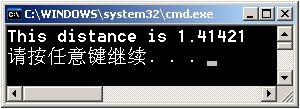 6.3.3  友元
2. 友元类
若F类是A类的友元类，则F类的所有成员函数都是A类的友元函数
友元类通常设计为一种对数据操作或类之间传递消息的辅助类
6.3.3  友元
#include<iostream>
using namespace std ;
class A
{ friend class B ;
   public :
       void  Display() { cout << x << endl ; } ;
   private :
	int  x ;
} ;
class  B
{ public :
       void Set ( int i ) { Aobject . x = i ; } 
       void Display ()  { Aobject . Display () ; } 
   private :
	A  Aobject ;
} ;
int main()
{ B  Bobject ;
   Bobject . Set ( 100 ) ;
   Bobject . Display () ;
}
例6-23  演示友元类
6.3.3  友元
#include<iostream>
using namespace std ;
class A
{ friend class B ;
   public :
       void  Display() { cout << x << endl ; } ;
   private :
	int  x ;
} ;
class  B
{ public :
       void Set ( int i ) { Aobject . x = i ; } 
       void Display ()  { Aobject . Display () ; } 
   private :
	A  Aobject ;
} ;
int main()
{ B  Bobject ;
   Bobject . Set ( 100 ) ;
   Bobject . Display () ;
}
例6-23  演示友元类
类 B 是类 A 的友元
6.3.3  友元
#include<iostream>
using namespace std ;
class A
{ friend class B ;
   public :
       void  Display() { cout << x << endl ; } ;
   private :
	int  x ;
} ;
class  B
{ public :
       void Set ( int i ) { Aobject . x = i ; } 
       void Display ()  { Aobject . Display () ; } 
   private :
	A  Aobject ;
} ;
int main()
{ B  Bobject ;
   Bobject . Set ( 100 ) ;
   Bobject . Display () ;
}
例6-23  演示友元类
类 B 的 A 类数据成员
6.3.3  友元
#include<iostream>
using namespace std ;
class A
{ friend class B ;
   public :
       void  Display() { cout << x << endl ; } ;
   private :
	int  x ;
} ;
class  B
{ public :
       void Set ( int i ) { Aobject . x = i ; } 
       void Display ()  { Aobject . Display () ; } 
   private :
	A  Aobject ;
} ;
int main()
{ B  Bobject ;
   Bobject . Set ( 100 ) ;
   Bobject . Display () ;
}
例6-23  演示友元类
通过类成员
访问A类的私有数据成员
6.3.3  友元
#include<iostream>
using namespace std ;
class A
{ friend class B ;
   public :
       void  Display() { cout << x << endl ; } ;
   private :
	int  x ;
} ;
class  B
{ public :
       void Set ( int i ) { Aobject . x = i ; } 
       void Display ()  { Aobject . Display () ; } 
   private :
	A  Aobject ;
} ;
int main()
{ B  Bobject ;
   Bobject . Set ( 100 ) ;
   Bobject . Display () ;
}
例6-23  演示友元类
通过类成员
调用A类的成员函数
6.3.3  友元
#include<iostream>
using namespace std ;
class A
{ friend class B ;
   public :
       void  Display() { cout << x << endl ; } ;
   private :
	int  x ;
} ;
class  B
{ public :
       void Set ( int i ) { Aobject . x = i ; } 
       void Display ()  { Aobject . Display () ; } 
   private :
	A  Aobject ;
} ;
int main()
{ B  Bobject ;
   Bobject . Set ( 100 ) ;
   Bobject . Display () ;
}
例6-23  演示友元类
通过对象参数
访问友元的成员
void Set (A & Aobject , int i) { Aobject . x = i ; } 
  void Display (A & Aobject ) { Aobject . Display() ; }
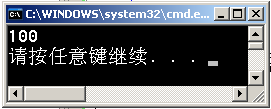 6.3.3  友元
#include<iostream>
using namespace std ;
class A
{ friend class B ;
   public :
       void  Display() { cout << x << endl ; } ;
   private :
	int  x ;
} ;
class  B
{ public :
       void Set ( int i ) { Aobject . x = i ; } 
       void Display ()  { Aobject . Display () ; } 
   private :
	A  Aobject ;
} ;
int main()
{ B  Bobject ;
   Bobject . Set ( 100 ) ;
   Bobject . Display () ;
}
例6-23  演示友元类
B类没有数据成员
仅提供对A类的操作
void Set (A & Aobject , int i) { Aobject . x = i ; } 
  void Display (A & Aobject ) { Aobject . Display() ; }
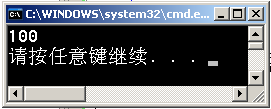 6.3  类的包含
6.4  类的包含
类的包含（称为has A）是程序设计中一种软件重用技术。即定义一个新的类时，通过编译器把另一个类 “抄”进来。 
 当一个类中含有已经定义的类类型成员，带参数的构造函数对数据成员初始化，须使用初始化语法形式。
构造函数 ( 变元表 ) : 对象成员1( 变元表 ) , … , 对象成员n ( 变元表 ) ；
6.3  类的包含
//例6-23 简单对象成员初始化
#include<iostream>
using namespace std;
class A
{ public:
     A(int x):a(x){ }
     int a ;
};
class B
{ public:
     B( int x, int y ) : aa(x)  { b = y ; }
     void out() { cout<<"aa = "<<aa.a<<endl<<"b = "<<b<<endl ; }
  private:
     int b ;
     A aa ;	
} ;
int main()
{ B objB( 3, 5 ) ;
  objB.out() ;
}
6.3  类的包含
//例6-23 简单对象成员初始化
#include<iostream>
using namespace std;
class A
{ public:
     A(int x):a(x){ }
     int a ;
};
class B
{ public:
     B( int x, int y ) : aa(x)  { b = y ; }
     void out() { cout<<"aa = "<<aa.a<<endl<<"b = "<<b<<endl ; }
  private:
     int b ;
     A aa ;		//类类型成员
} ;
int main()
{ B objB( 3, 5 ) ;
  objB.out() ;
}
类类型成员
6.3  类的包含
//例6-23 简单对象成员初始化
#include<iostream>
using namespace std;
class A
{ public:
     A(int x):a(x){ }
     int a ;
};
class B
{ public:
     B( int x, int y ) : aa(x)  { b = y ; } 	//用初始化式调用成员类构造函数
     void out() { cout<<"aa = "<<aa.a<<endl<<"b = "<<b<<endl ; }
  private:
     int b ;
     A aa ;		//类类型成员
} ;
int main()
{ B objB( 3, 5 ) ;
  objB.out() ;
}
调用A类构造函数
6.3  类的包含
//例6-23 简单对象成员初始化
#include<iostream>
using namespace std;
class A
{ public:
     A(int x):a(x){ }
     int a ;
};
class B
{ public:
     B( int x, int y ) : aa(x)  { b = y ; } 	//用初始化式调用成员类构造函数
     void out() { cout<<"aa = "<<aa.a<<endl<<"b = "<<b<<endl ; }
  private:
     int b ;
     A aa ;		//类类型成员
} ;
int main()
{ B objB( 3, 5 ) ;
  objB.out() ;
}
调用构造函数，初始化objB.b 和 objB.aa.a
6.3  类的包含
//例6-23 简单对象成员初始化
#include<iostream>
using namespace std;
class A
{ public:
     A(int x):a(x){ }
     int a ;
};
class B
{ public:
     B( int x, int y ) : aa(x)  { b = y ; } 	//用初始化式调用成员类构造函数
     void out() { cout<<"aa = "<<aa.a<<endl<<"b = "<<b<<endl ; }
  private:
     int b ;
     A aa ;		//类类型成员
} ;
int main()
{ B objB( 3, 5 ) ;
  objB.out() ;
}
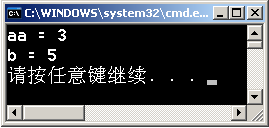 6.3  类的包含
//例6-24 用类包含求计算两点之间的距离
#include<cmath>
#include<iostream>
using namespace std;
class  Point 
{ public:
       Point( int xi=0, int yi=0 ) { x = xi; y = yi; }
       int GetX()  {  return x;  }
       int GetY()  {  return y;  }
  private:  int x;  int y;
};
class Distance 
{ public:
      Distance( Point xp1, Point xp2 );
      double GetDis()  {  return dist;  }
  private:
     Point p1, p2;
     double dist;
};
6.3  类的包含
//例6-24 用类包含求计算两点之间的距离
#include<cmath>
#include<iostream>
using namespace std;
class  Point 
{ public:
       Point( int xi=0, int yi=0 ) { x = xi; y = yi; }
       int GetX()  {  return x;  }
       int GetY()  {  return y;  }
  private:  int x;  int y;
};
class Distance 
{ public:
      Distance( Point xp1, Point xp2 );
      double GetDis()  {  return dist;  }
  private:
     Point p1, p2;		//Point类数据成员
     double dist;
};
6.3  类的包含
//例6-24 用类包含求计算两点之间的距离
#include<cmath>
#include<iostream>
using namespace std;
class  Point 
{ public:
       Point( int xi=0, int yi=0 ) { x = xi; y = yi; }
       int GetX()  {  return x;  }
       int GetY()  {  return y;  }
  private:  int x;  int y;
};
class Distance 
{ public:
      Distance( Point xp1, Point xp2 );
      double GetDis()  {  return dist;  }
  private:
     Point p1, p2;		//Point类数据成员
     double dist; 		//记录距离的数据成员
};
6.3  类的包含
//例6-24 用类包含求计算两点之间的距离
#include<cmath>
#include<iostream>
using namespace std;
class  Point 
{ public:
       Point( int xi=0, int yi=0 ) { x = xi; y = yi; }
       int GetX()  {  return x;  }
       int GetY()  {  return y;  }
  private:  int x;  int y;
};
class Distance 
{ public:
      Distance( Point xp1, Point xp2 );
      double GetDis()  {  return dist;  }
  private:
     Point p1, p2;		//Point类数据成员
     double dist; 		//记录距离的数据成员
};
//构造函数计算距离
Distance::Distance( Point xp1, Point xp2 ) : p1( xp1 ), p2( xp2 )
{ double x = double(p1.GetX() - p2.GetX());
  double y = double(p1.GetY() - p2.GetY());
  dist = sqrt(x * x + y * y);
}
int main()
{ Point mp1( 5, 10 ), mp2( 20, 30 ) ;
   Distance mdist( mp1, mp2 ) ;
   cout<<"The distance is "<<mdist.GetDis()<<endl;
}
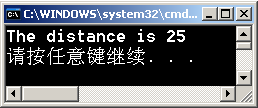 小结
类类型通常用关键字class定义。类的实例称为对象。
 数据成员是类的属性，可以为各种合法的C++数据类型。
 成员函数用于操作类的数据或在对象之间发送消息。
 类成员由private、protected和public决定访问特性。
 构造函数是特殊的成员函数，在创建和初始化对象时自动调用；析构函数则在对象作用域结束时自动调用。
 重载构造函数和复制构造函数提供了创建对象的不同初始化方式。
 常数据成员是建立对象后约束为只读的数据成员，常成员函数不能修改数据成员的值(只修改常成员数据，隐含的this指针约束为常量指针)。
 静态成员为同类对象共享机制。静态成员函数用于操作静态数据成员。
 一个类的友元可以访问该类各种性质的成员（借助实例对象）。
 类的包含是一种软件重用技术。